Strategies and Highlights
of the First Year of CENIC AIR
6NRP Presentation| January 29, 2025
Tony Naughtin, Sr. Advisor to CENIC & CENIC AIR
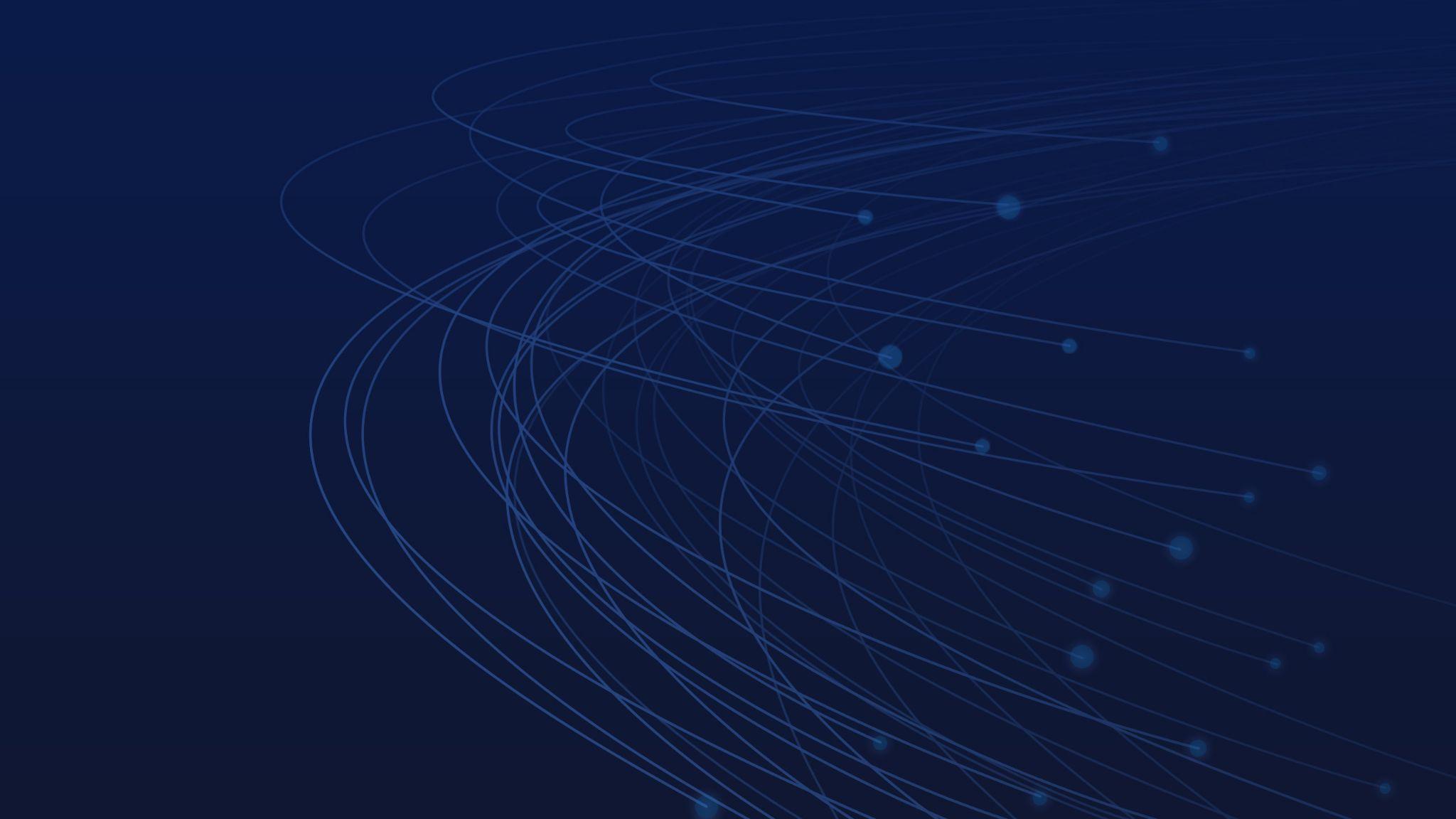 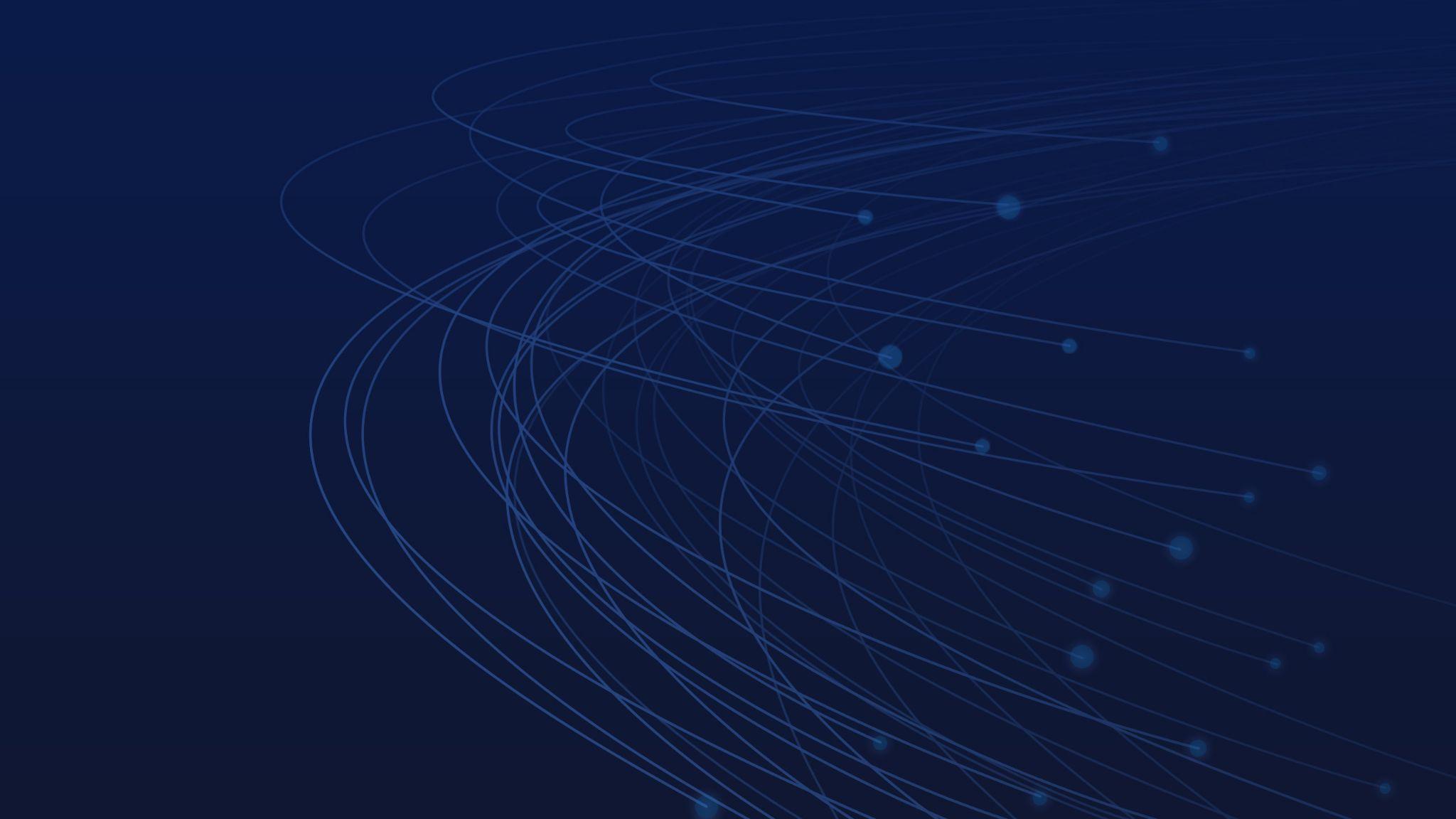 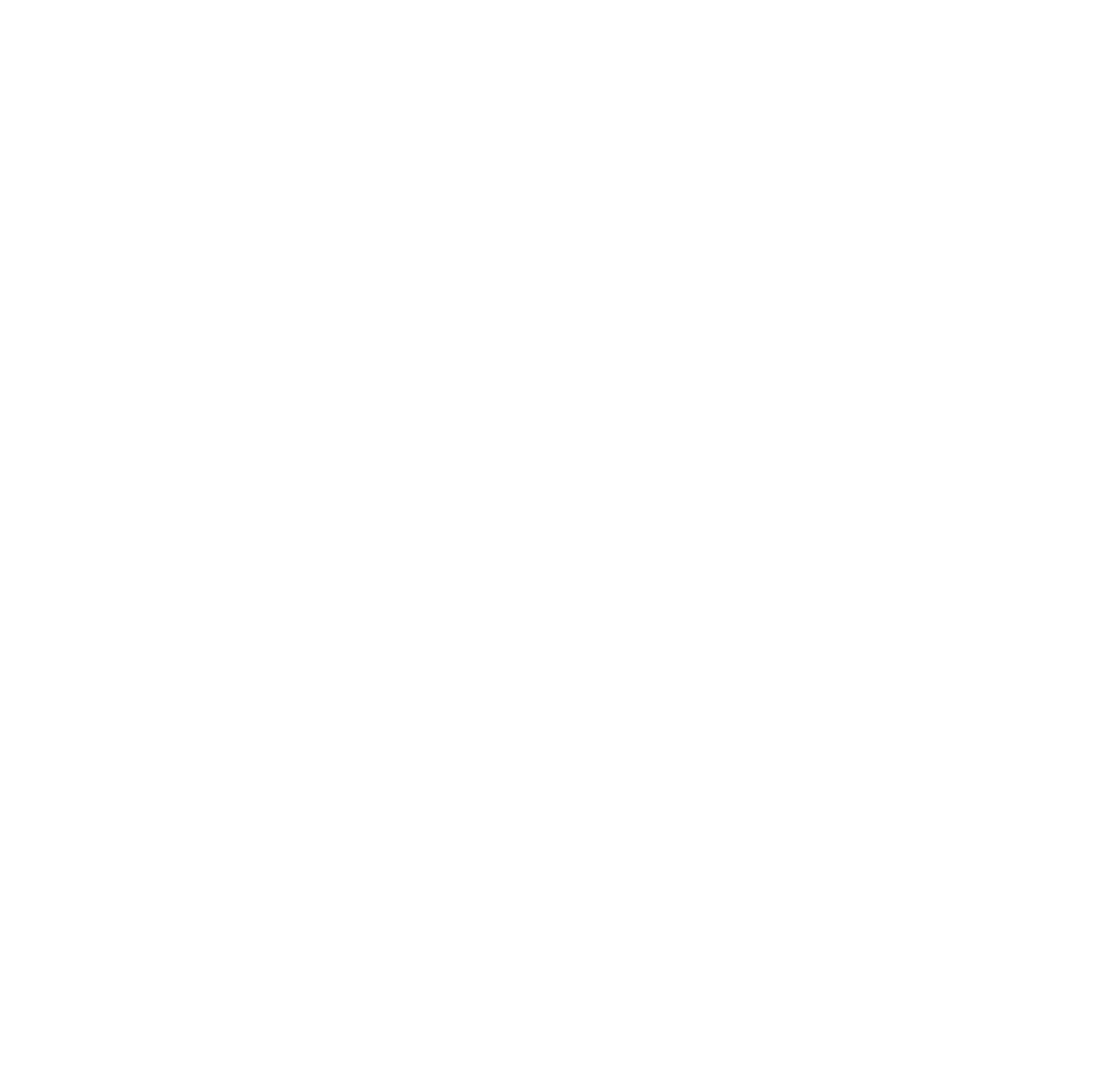 CENIC is a 501(c)(3) public benefit corporation with the mission to advance education and research statewide by providing a world-class network essential for innovation, collaboration, and economic growth.
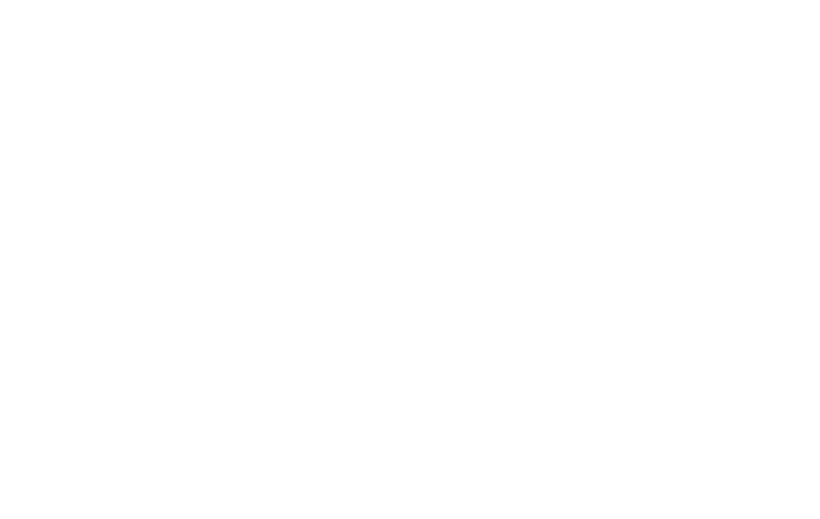 California K-12 System
California State University System
Charter Associates:
California K-12 System
California Community Colleges
California State University System
Stanford, Caltech, USC
University of California System
California Public Libraries
Naval Postgraduate School

Other Members Include:
Scientific and Cultural Institutions
Private Colleges and Universities
Hospitals and Specialized Medical Institutions
Biomedical, Science, Space, & Environmental Research Organizations
Tribal Nations
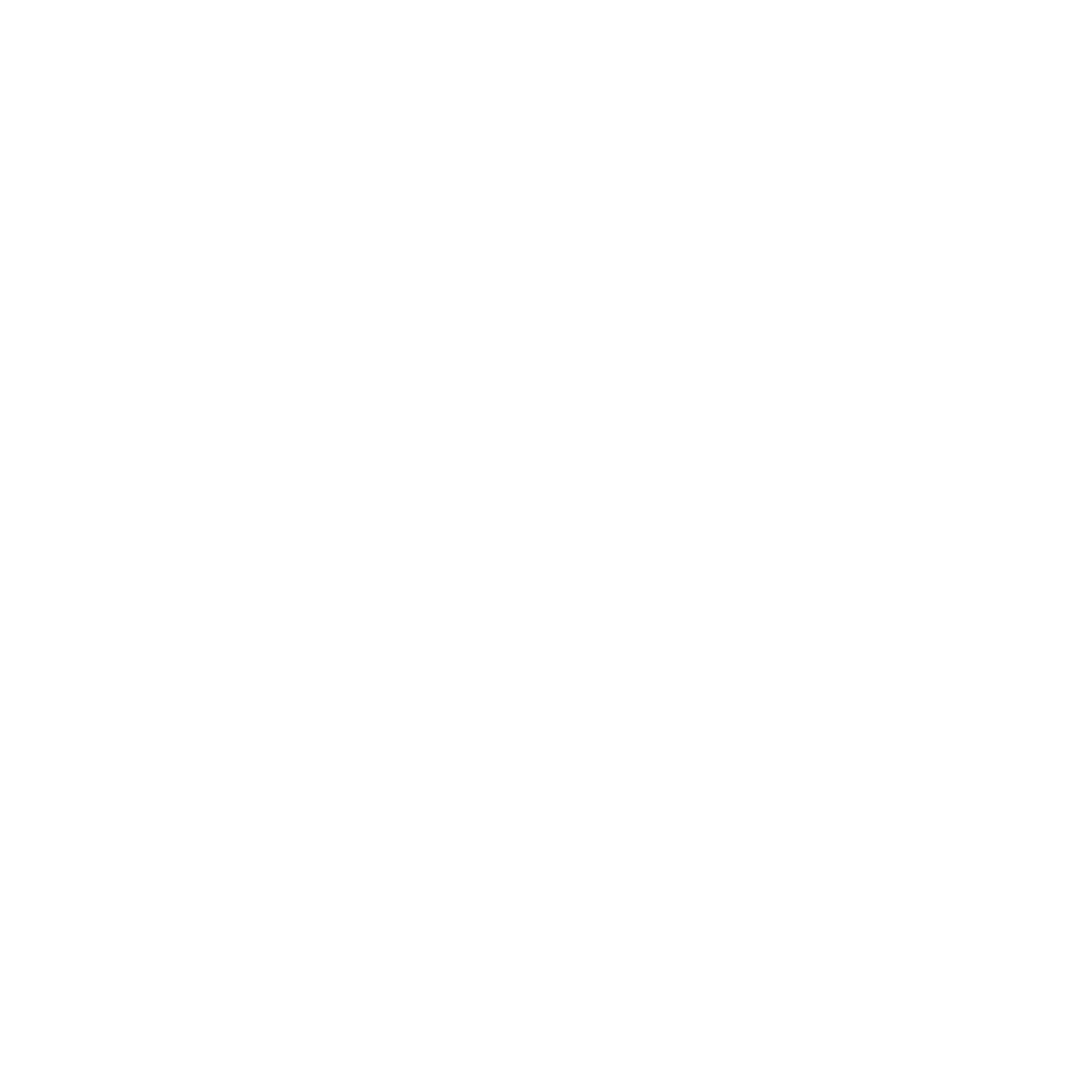 University of California System
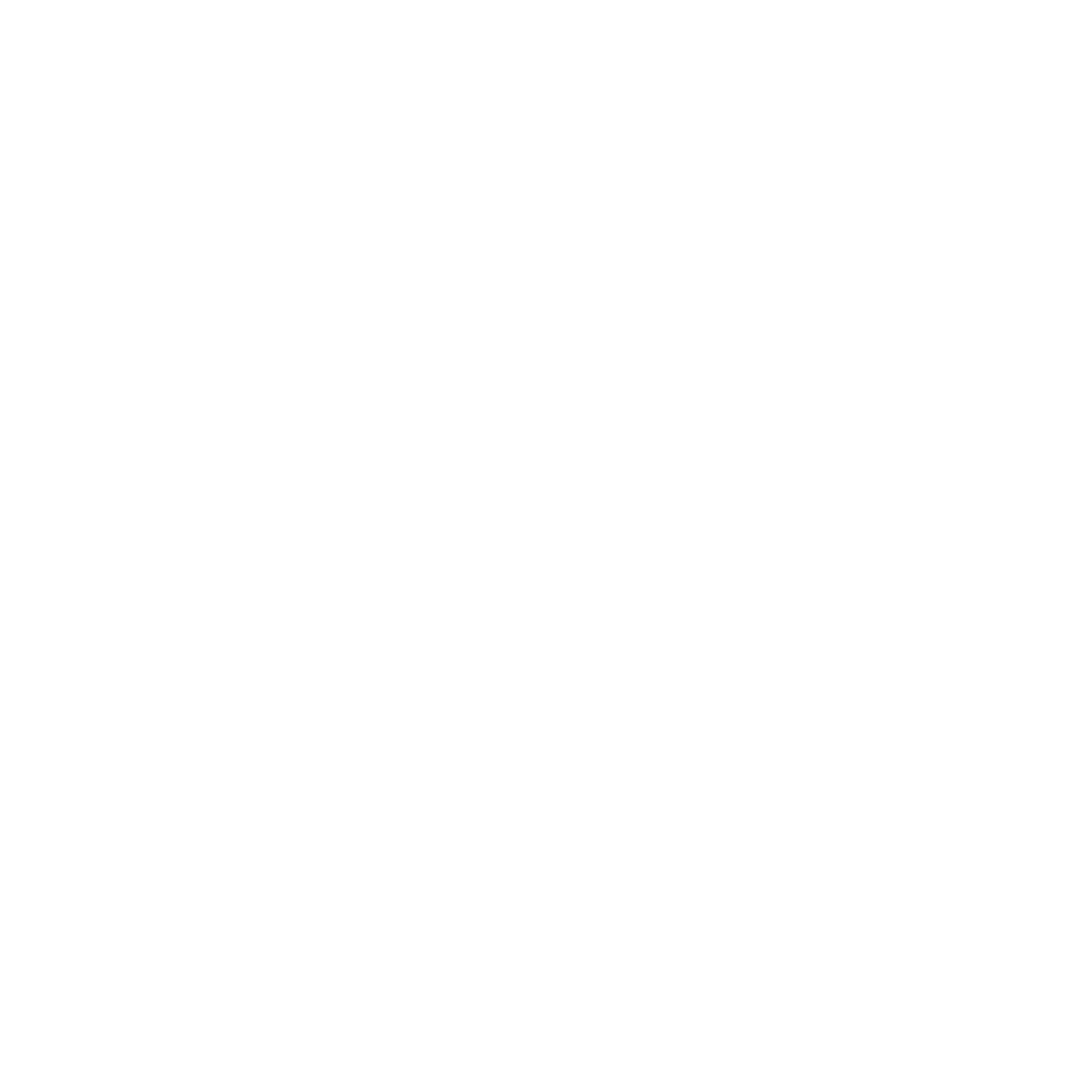 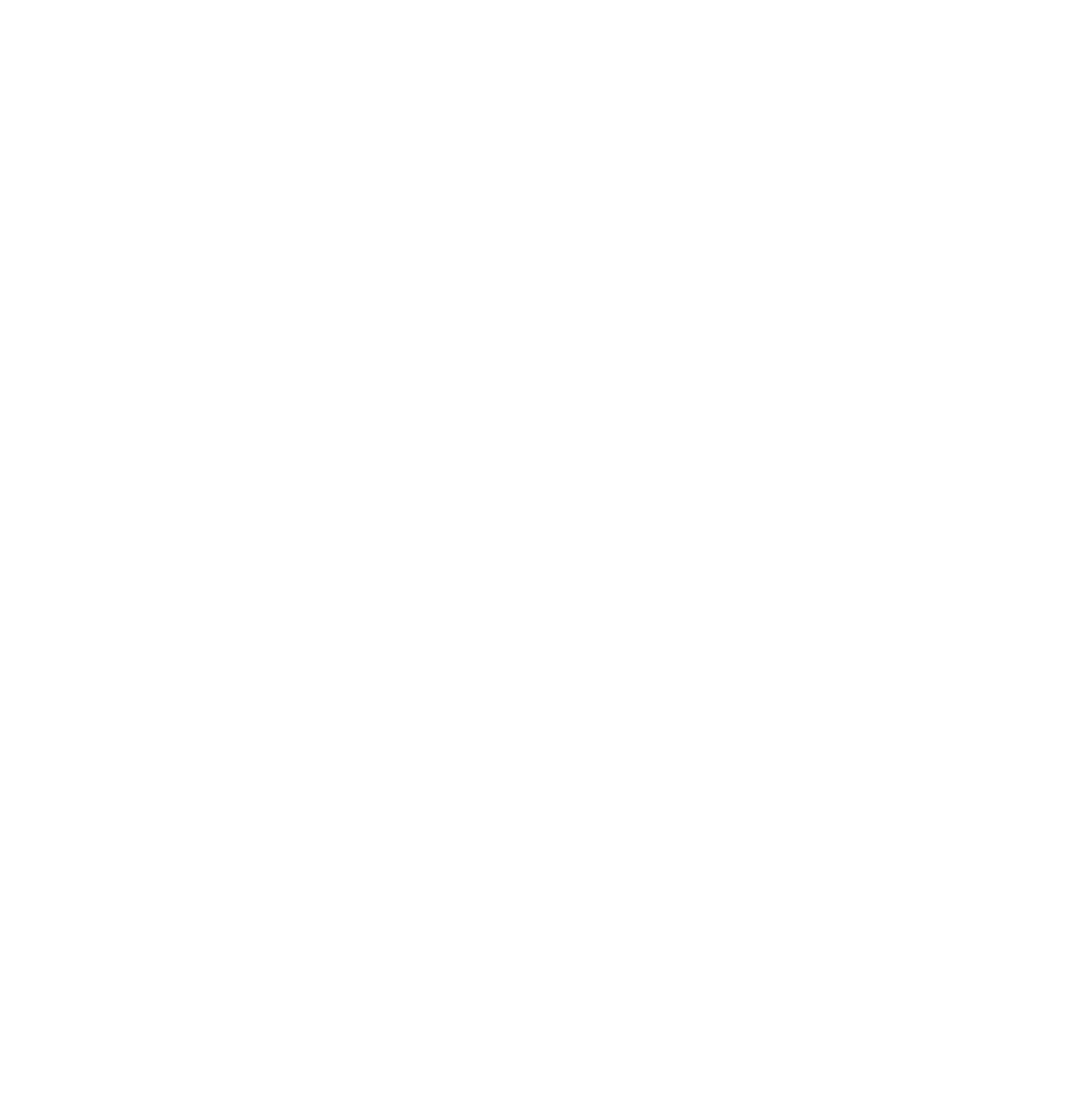 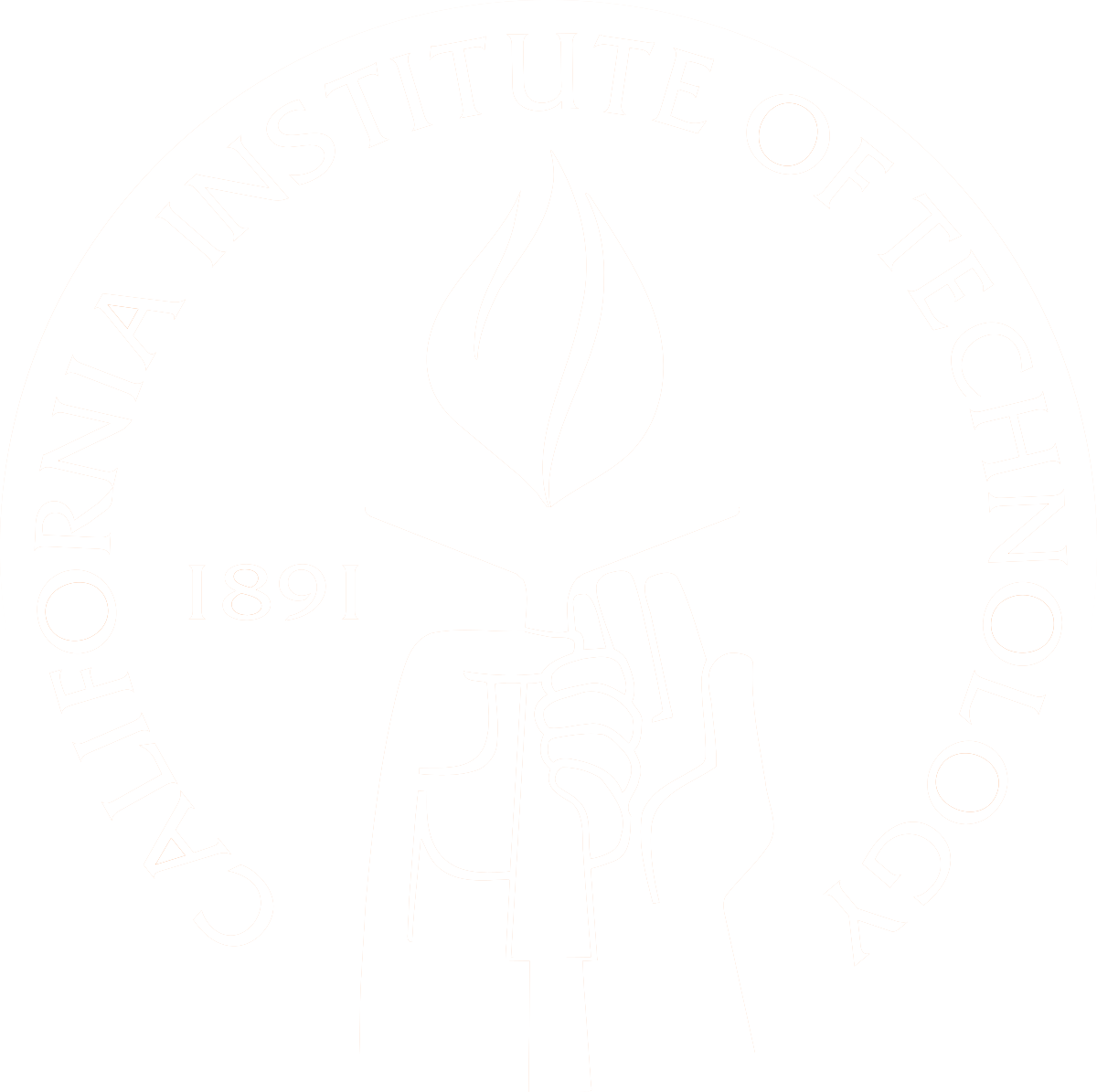 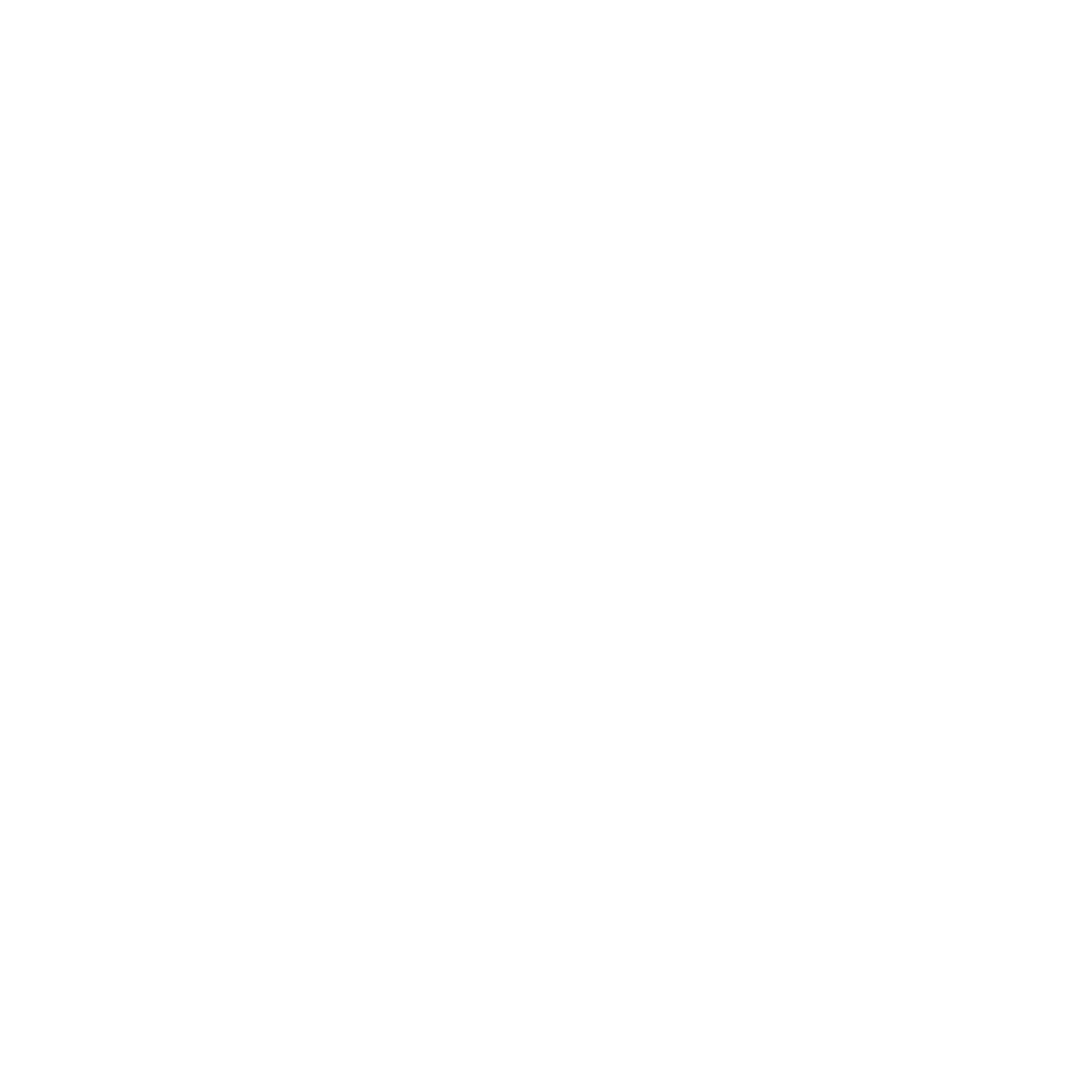 CaliforniaCommunity Colleges
Stanford,Caltech, USC
University of Southern California System
California Institute of Technology
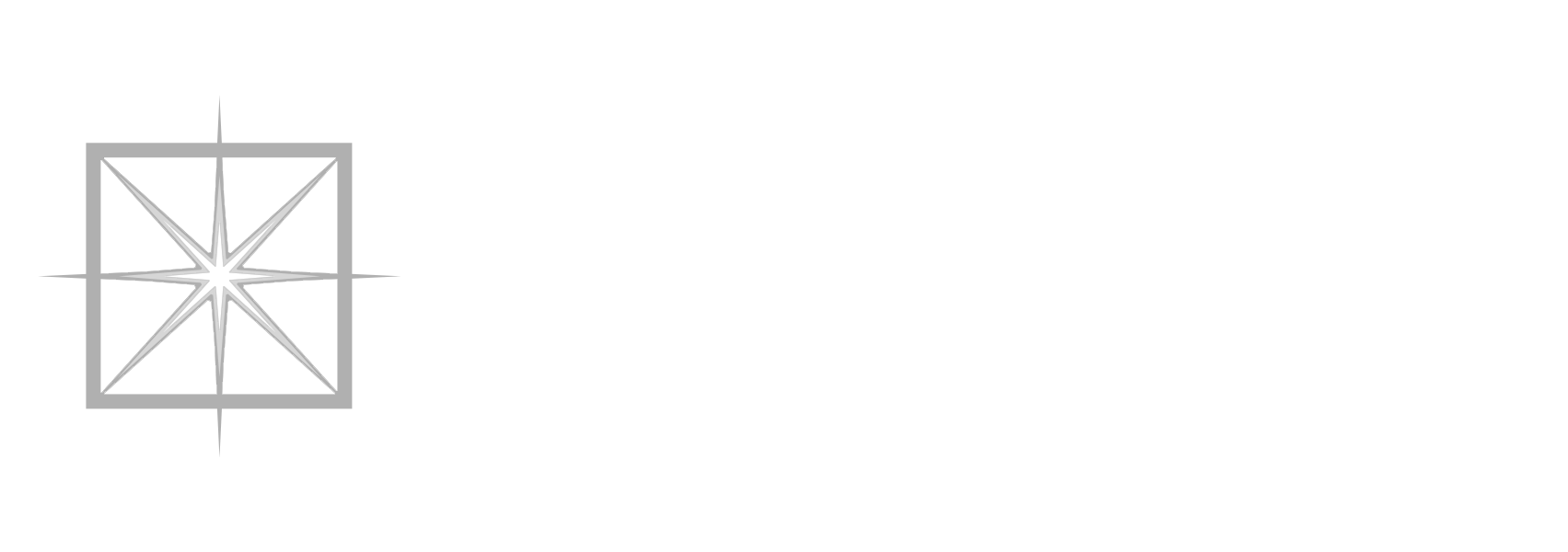 California Public Libraries
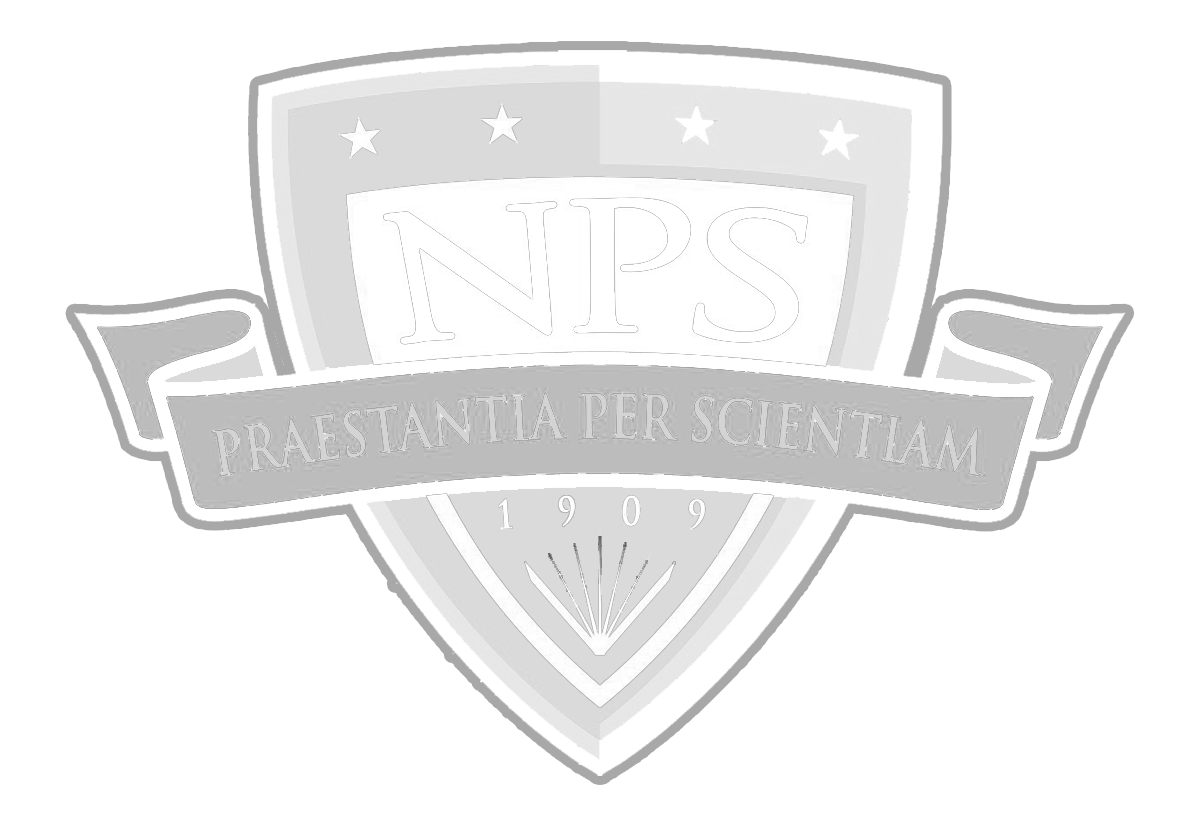 Naval Postgraduate School
What is CENIC AIR?: Program, Goals, Evolution
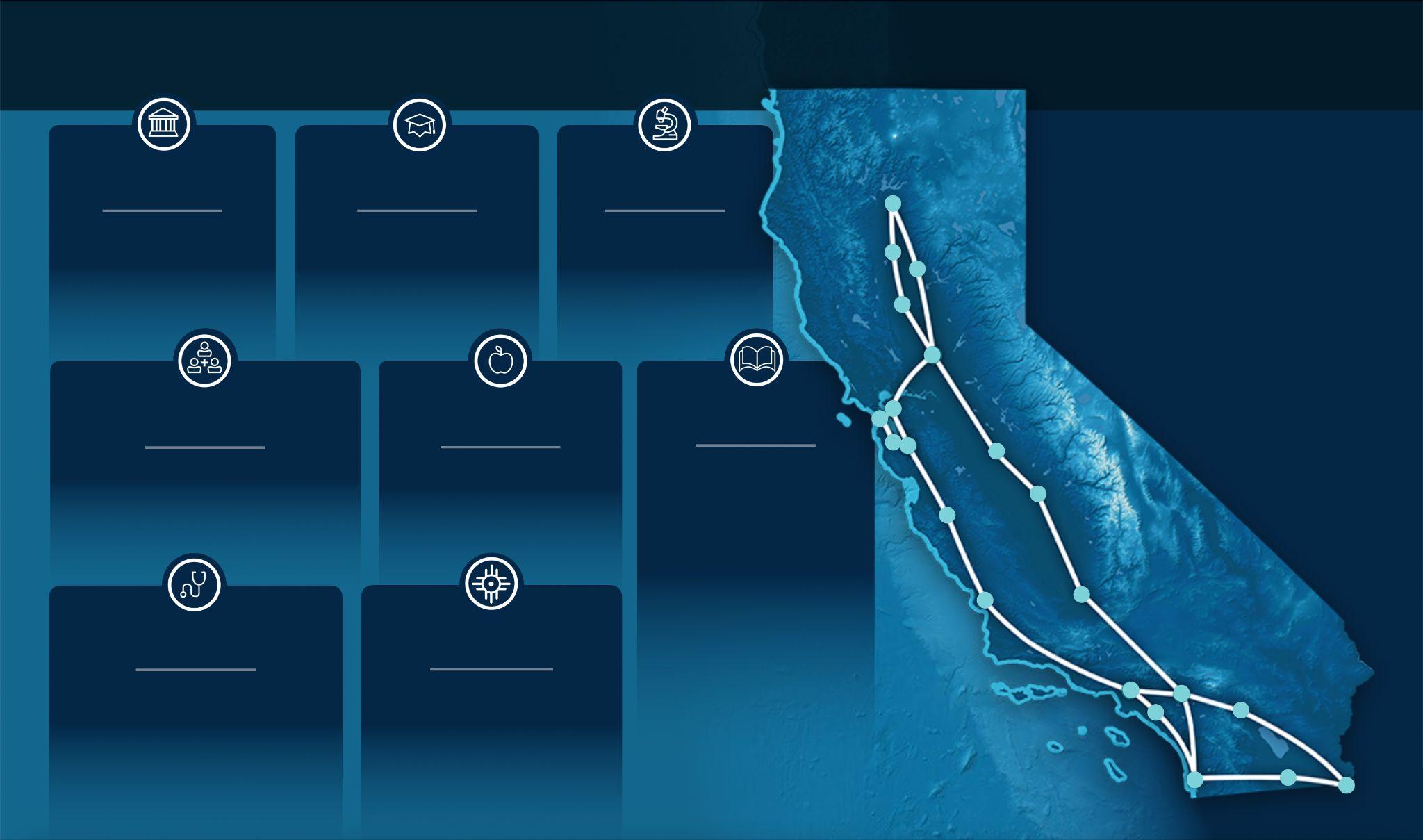 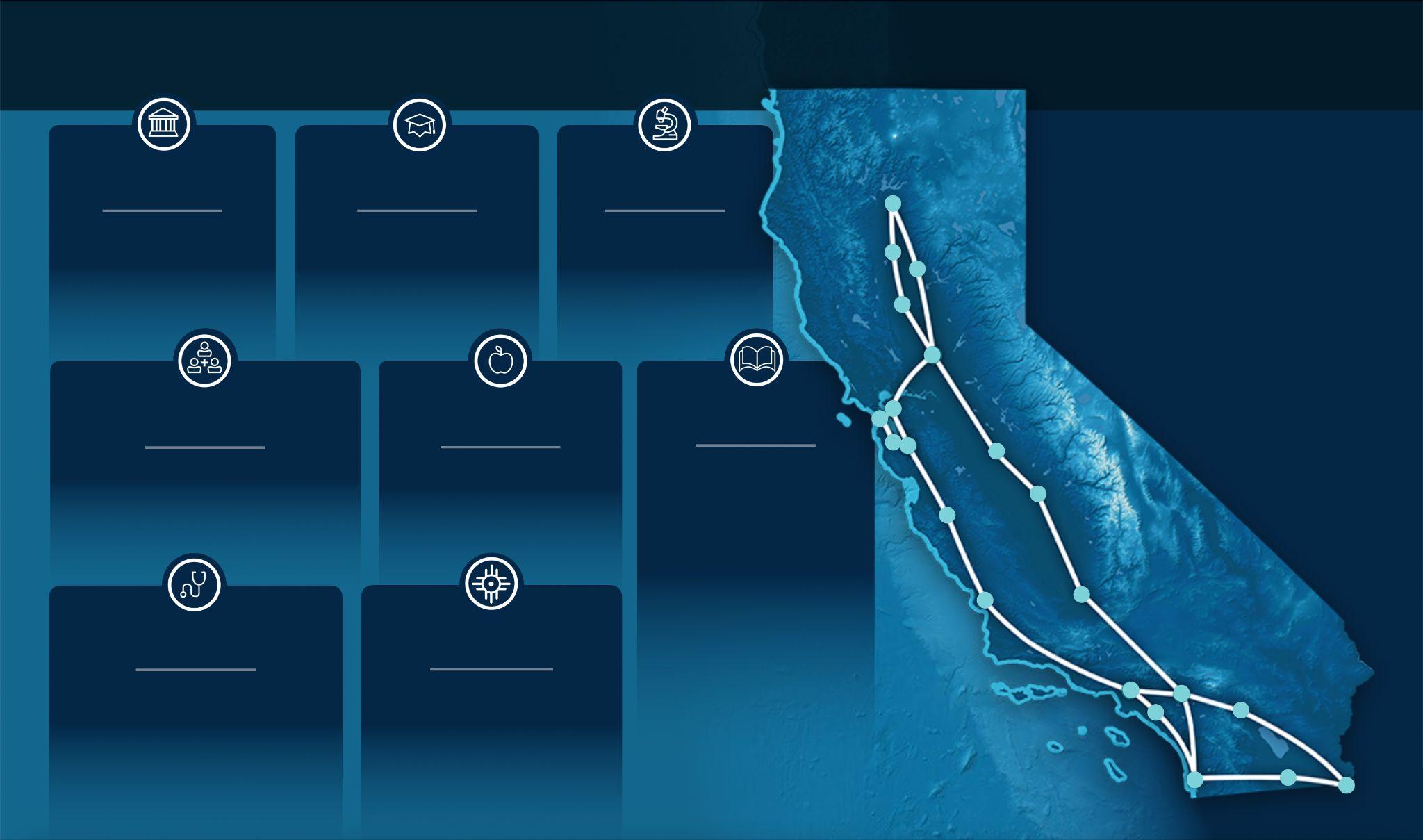 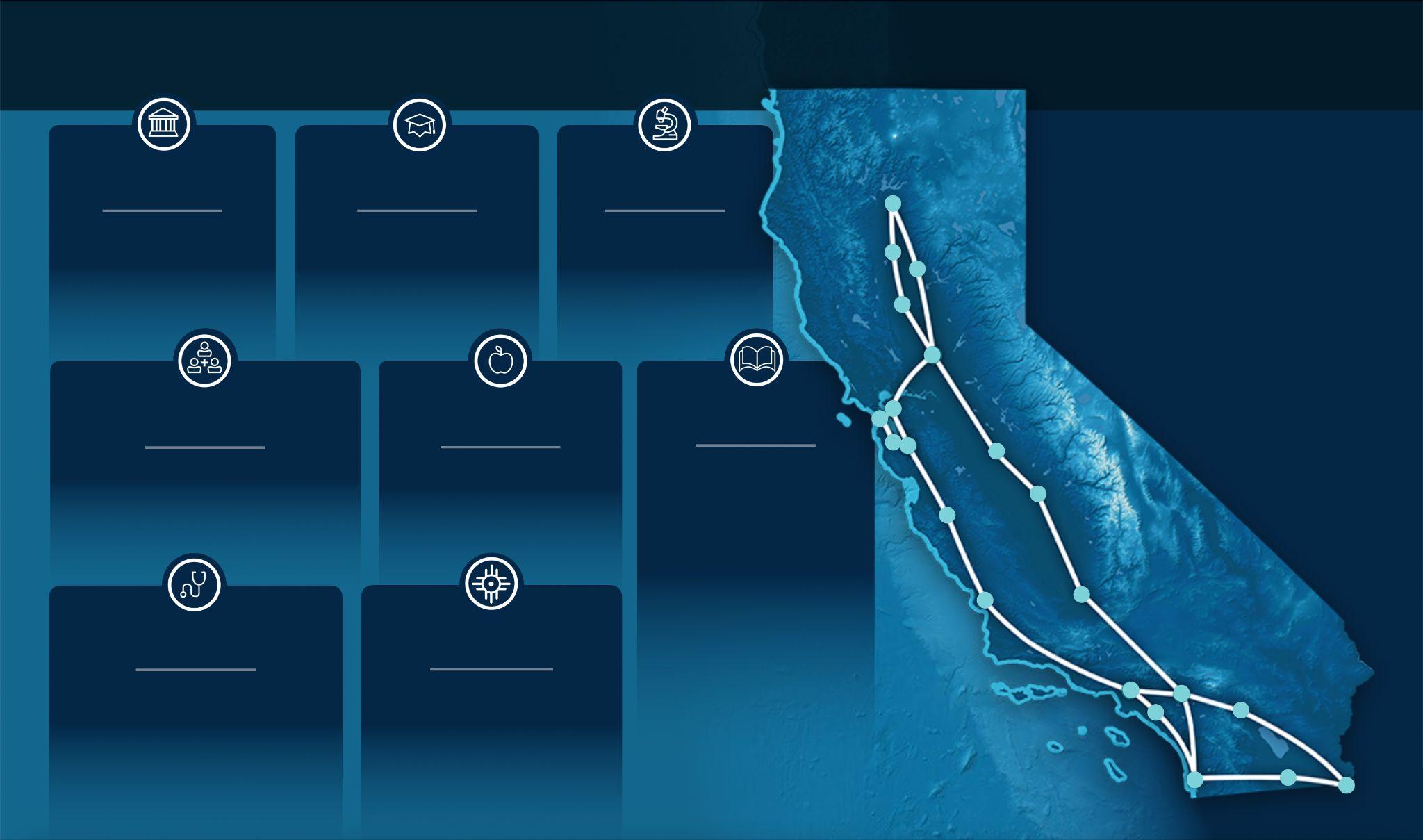 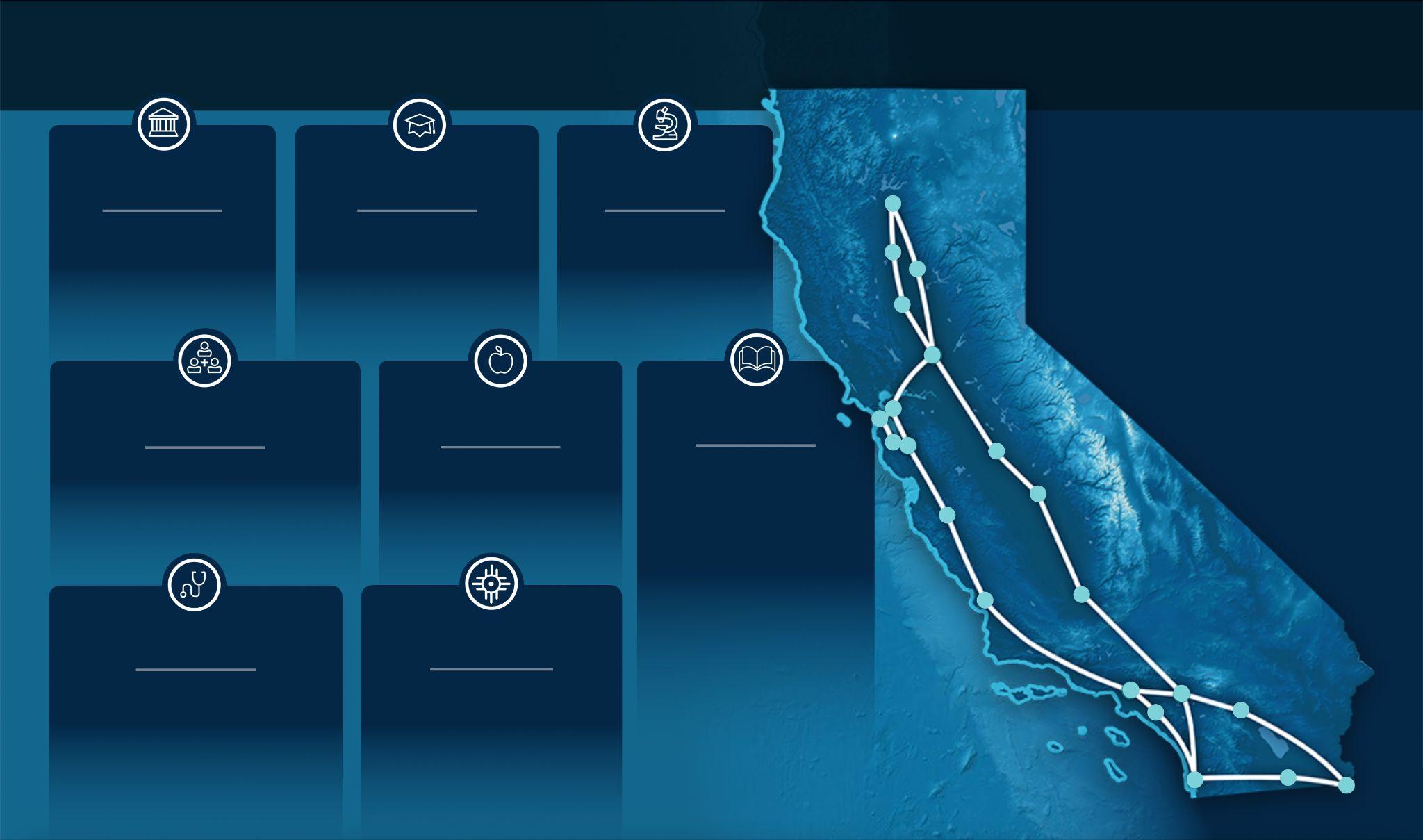 CENIC’s CalREN Serves 20 million+ Californians
Connects over 12,000 sitesacross all 58 counties 
Owns or operates over 8,000 miles of optical fiber
Collaborates with over 800 private-sector partners
Independent Universities
128,472
Students, Faculty, & Staff connected to CENIC’sCalREN (spring 2024)
California State Univ.
517,997
Students, Faculty & Staff connected to CENIC’s CalREN (fall 2023)
University of California
541,573
Students, Faculty & Staff connected to CENIC’s CalREN (spring 2024)
Has spent 28 years     connecting California
California Community Colleges
1.9 Million
on 116 campuses (fall 2023)
One of five CC students in US attends a CCC connected to CENIC’s CalREN
California K-12 Schools
5.8 Million
Students, Faculty, & Staff58 counties, 1,018 districts10,010 schools (2022/2023)
California Public Libraries
74.1 Million
Visitors(in 2022/2023)
Over 85% of libraries in participating jurisdictions are connecting at 1 Gbps or higher.
Hospitals & Health Care
9 hospitals 
Over 10 million outpatient visits and 2 million inpatient days
Over 50,000 employees served
Tribal Nation Partners
12 Tribal Nations
17 Reservations13 Libraries
~550 homes
105 Tribal municipalities
10/25/24
[Speaker Notes: Backbone -- and several network “layers” -- plus metro fiber, and thousands of last mile circuits that we purchase from nearly every ISP in California.  Fiber to research universities, CSU, and larger organizations (e.g., LAUSD).  Most members are connected at a minimum of 1Gbps symmetrical services;  many at multiple 10Gbps;  and an increasing number with one or more 100Gbps connections -- soon to be 400Gbps at our leading research universities.]
Data Transfer Nodes (DTNs) Terminate CENIC’s Fiber Opticson Campuses: Flash I/O Network Appliances (FIONAs)
GPU-based Nautilus Nodes Solved the Disk-to-Disk Data Transfer Problem at Near Full Speed on Best-Effort 10G, 40G and 100G
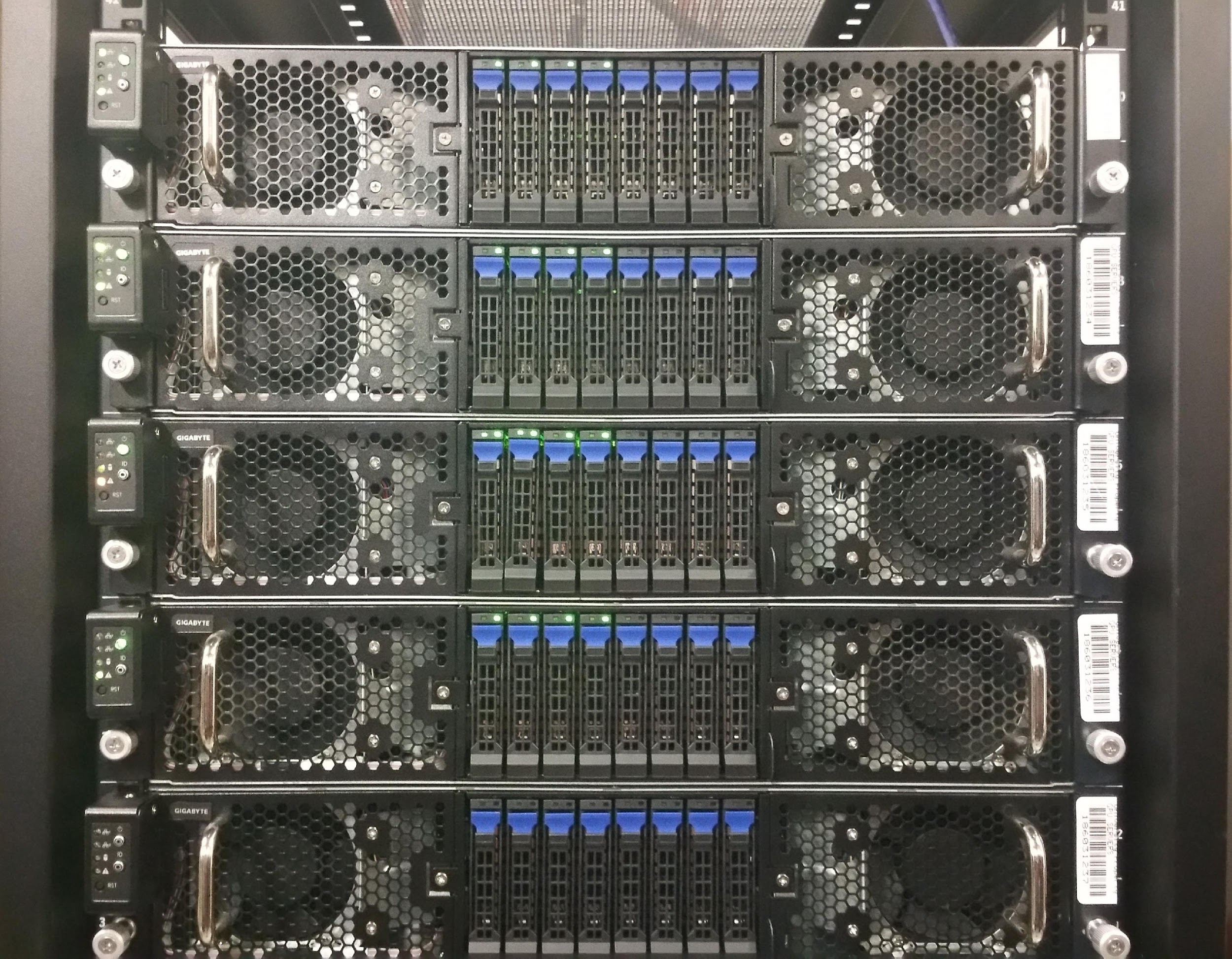 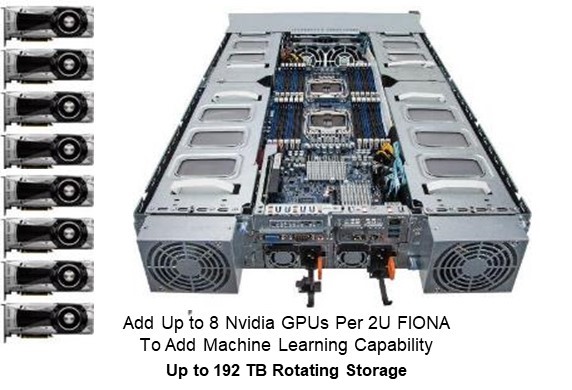 Add Up to 8 Nvidia GPUs Per 2U FIONA
To Add Machine Learning Capability
Up to 240TB Storage
Nautilus Nodes Are Rack Mounted
FIONAs Designed by UCSD’s Phil Papadopoulos,John Graham, Joe Keefe, and Tom DeFanti
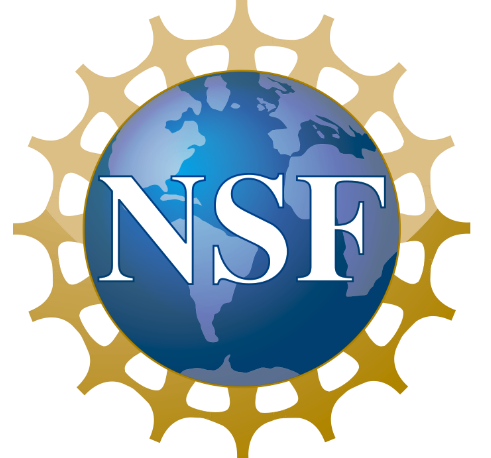 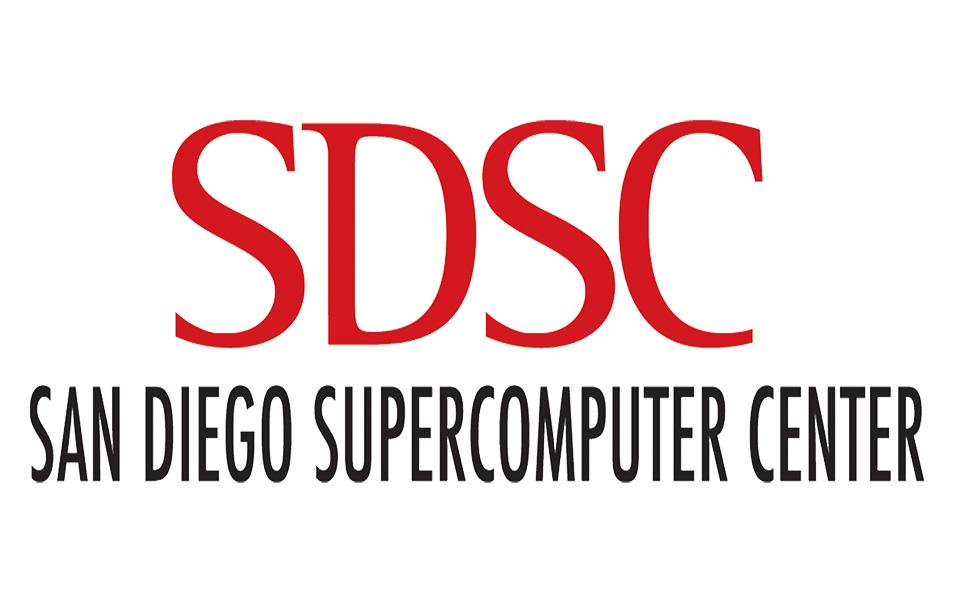 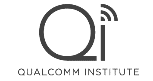 [Speaker Notes: In the last 10 years there have been a series of developments important to AI and the advancement of AI resources and capabilities in R+E, and the opportunity to leverage in California the large and prominent R+E community and institutions with the CENIC’s high performance network that virtually all of the state’s K-20 institutions connect to. This, along with the membership of these institutions in CENIC, coalesces together the technology, common interests, and common objectives of these CENIC members (regardless of their level within the K-20 sector) for purpose of advancing AI infrastructure, AI research capabilities, and an AI trained workforce in the state and eventually at a very large scale.]
What is CENIC AIR?: Program, Goals, Evolution cont.
…California-based, on-campus resources dedicated primarily to AI research 
2015-2023: NRP / PRP / CENIC AIR: CENIC was a first mover among R+E network to support NRP/PRP sites 
Why “CENIC AIR” and why CENIC? 
CENIC engineering: increasingly involved in PRP/CENIC AIRinstallations since 2016 
Logical to promote the program via CENIC as the well-establishedR+E network in the state with a large, active member base acrossall segments of California R+E
Program formally renamed CENIC AIR in 2023
[Speaker Notes: UCSD’s creation of the Nautilus standard for NSF-funded NRP/PRP hyperclusters on college campuses regionally and around the US
2015- present: UCSD and SDSC technical support (mainly OSI Layers 6-7) of NRP/PRP hypercluster nodes; CENIC support in California (Layers 2-5)
2015-present: PRP was initiated as part of this national effort in California, with CENIC providing pre-installation assessment of network connectivity and public IP access for campuses bringing on PRP Science DMZs (i.e. sufficiency of current campus network availability, BGP configuration assistance if needed, enablement and support of a parallel HPC/public IP connection to a campus if needed or recommended, other)
By 2023, with a growing number of CENIC-member institutions in California installing or committing to install PRP Science DMZs for AI R+D purposes, the PRP was renamed the CENIC AI Resource (“CENIC AIR”).
CENIC Engineering became increasingly involved in providing installation and on-going support (through the network layers of the stack) as the number of CENIC AIR colocations has increased onto more and more higher ed campuses throughout California  
It became recognized that CENIC, as a well-established provider of high-performance networking serving all of K-20 in California, and with a very large, very active, and very horizontal membership base, is a logical partner to promote, install and support CENIC AIR Science DMZs as an essential AI resource for California]
CENIC AIR: Why is It Important and Strategic?
CENIC AIR: Why is It Important and Strategic?
Not news: a broad AI revolution is already here, and already advancing a fundamental shift in society and economies
2 challenges exemplified:
Forrester: by 2030 AI will eliminate 2.4M jobs, many of those held by people of color, and many of those in California
McKinsey: by that time AI produces a net gain from present of about 3M jobs for those with AI skills
California’s AI future presents enormous promise, but only if we meet AI’s challenges to our workforce of tomorrow
At the same time, Democratize and promote equity in the development and application of AI
[Speaker Notes: I simply cannot state these points in a manner that is as impactful and inspiring as when Larry Smarr or Tom DeFanti speak them, but…

“Challenges Exemplified” are from a UCLA summary article: https://newsroom.ucla.edu/magazine/ai-revolution-waymo-one-jobs-environment-health-justice]
CENIC AIR: Why is It Important and Strategic? cont.
To Democratize AI, among other things, means we won’t merely stand by as hyperscalers and let large tech companies define our AI future with little regard for the social and economic impact AI has on our state and our nation
R+E, and particularly R+E in California, has a significant opportunity to play a leading role the state, and the nation, in this AI transformation
CENIC AIR can evolve into being a long term, strategic resource providing a foundation on which California not only adapts to the AI revolution, but creates new social and economic value from it
[Speaker Notes: I simply cannot state these points in a manner that is as impactful and inspiring as when Larry Smarr speaks them, but…I add more talking points as narrative underneath these bullets]
CENIC AIR: Why is It Important and Strategic? cont.
CENIC AIR will be largely unaffected by any broad potential cuts to federal funding of AI R+D work in education - though related programs such as NAIRR are threatened

CENIC AIR and California will carry on with the important work of conducting AI research and development, and training AI professionals, with or without federal funding
[Speaker Notes: I simply cannot state these points in a manner that is as impactful and inspiring as when Larry Smarr speaks them, but…I add more talking points as narrative underneath these bullets]
CENIC AIR: Implementation Strategy and Approach
CENIC AIR: Implementation Strategy and Approach
CENIC AIR: a standardized, highly scalable, highly-supportable approach

Nautilus: standard hardware and software configs using Ceph storage and Kubernetes containers 
see https://nationalresearchplatform.org/nautilus/

Participation options: range from Jupyter Notebooks to campus-colo’d Science DMZs (full Nautilus), with technical support provided by SDSC, UCSD, and CENIC
[Speaker Notes: Standardization is, of course, the key to achieving scale for infrastructure and infrastructure services, and is key to enabling high-quality technical support at scale, 
The NRP and CENIC AIR are based on a consistent, standardized approach using Science DMZs and  Nautilus hw/sw configurations to create a local high-performance, high-availability set of resources dedicated to AI R+D 
(see https://nationalresearchplatform.org/nautilus/)
Nautilus is a HyperCluster configuration for running containerized Big Data Applications
Kubernetes containers are the R+D environment running on Nautilus configs, and using Ceph for data storage and management
Standardization is, of course, the key to achieving scale for infrastructure and infrastructure services, and is key to enabling high-quality technical support at scale
CENIC’s technical support role in this is through the network layer for pre-install network assessment, network device installation/configuration, and on-going NetOps support (4 NetOps support options  
The NRP and CENIC AIR are based on a consistent, standardized approach using Science DMZs and  Nautilus hw/sw configurations to create a local high-performance, high-availability set of resources dedicated to AI R+D 
(see https://nationalresearchplatform.org/nautilus/)
Nautilus is a HyperCluster configuration for running containerized Big Data Applications
Kubernetes containers are the R+D environment running on Nautilus configs, and using Ceph for data storage and management
Kubernetes is an open source system to deploy, scale, and manage containerized applications anywhere. Ceph is an open source system for storage management 
Within NRP/CENIC AIR approach, Nautilus utilizes Kubernetes for managing and scaling containerized applications
Kubernetes enables bursting of processing and storage resources to other CENIC AIR and NRP Science DMZs if local CENIC AIR resources for processing and storage are approaching their headroom or at capacity  
As with many value-creating assets CENIC AIR it will evolve, expand, and become an increasingly production quality
Once the new value creation capabilities of a new technology or resource become clear it grows to pervasiveness and becomes a standard, if not expected resource
There is much work to do to create and support very large scale, if not ubiquity, for CENIC AIR and the NRP more broadly. Beyond enabling considerable R+E capabilities for AI, it is noteworthy that this programmatic NRP/CENIC AIR endeavor has the potential to become one of the most pervasive and important, non-commercial edge computing resources in the world.]
CENIC AIR: Implementation Strategy and Approach cont.
CENIC AIR nodes can burst to other available CENIC AIR or NRP nodes when local compute/storage resources approach headroom, allowing scale and unimpeded access to processing and storage resources
[Speaker Notes: Standardization is, of course, the key to achieving scale for infrastructure and infrastructure services, and is key to enabling high-quality technical support at scale, 
The NRP and CENIC AIR are based on a consistent, standardized approach using Science DMZs and  Nautilus hw/sw configurations to create a local high-performance, high-availability set of resources dedicated to AI R+D 
(see https://nationalresearchplatform.org/nautilus/)
Nautilus is a HyperCluster configuration for running containerized Big Data Applications
Kubernetes containers are the R+D environment running on Nautilus configs, and using Ceph for data storage and management
Standardization is, of course, the key to achieving scale for infrastructure and infrastructure services, and is key to enabling high-quality technical support at scale
CENIC’s technical support role in this is through the network layer for pre-install network assessment, network device installation/configuration, and on-going NetOps support (4 NetOps support options  
The NRP and CENIC AIR are based on a consistent, standardized approach using Science DMZs and  Nautilus hw/sw configurations to create a local high-performance, high-availability set of resources dedicated to AI R+D 
(see https://nationalresearchplatform.org/nautilus/)
Nautilus is a HyperCluster configuration for running containerized Big Data Applications
Kubernetes containers are the R+D environment running on Nautilus configs, and using Ceph for data storage and management
Kubernetes is an open source system to deploy, scale, and manage containerized applications anywhere. Ceph is an open source system for storage management 
Within NRP/CENIC AIR approach, Nautilus utilizes Kubernetes for managing and scaling containerized applications
Kubernetes enables bursting of processing and storage resources to other CENIC AIR and NRP Science DMZs if local CENIC AIR resources for processing and storage are approaching their headroom or at capacity  
As with many value-creating assets CENIC AIR it will evolve, expand, and become an increasingly production quality
Once the new value creation capabilities of a new technology or resource become clear it grows to pervasiveness and becomes a standard, if not expected resource
There is much work to do to create and support very large scale, if not ubiquity, for CENIC AIR and the NRP more broadly. Beyond enabling considerable R+E capabilities for AI, it is noteworthy that this programmatic NRP/CENIC AIR endeavor has the potential to become one of the most pervasive and important, non-commercial edge computing resources in the world.]
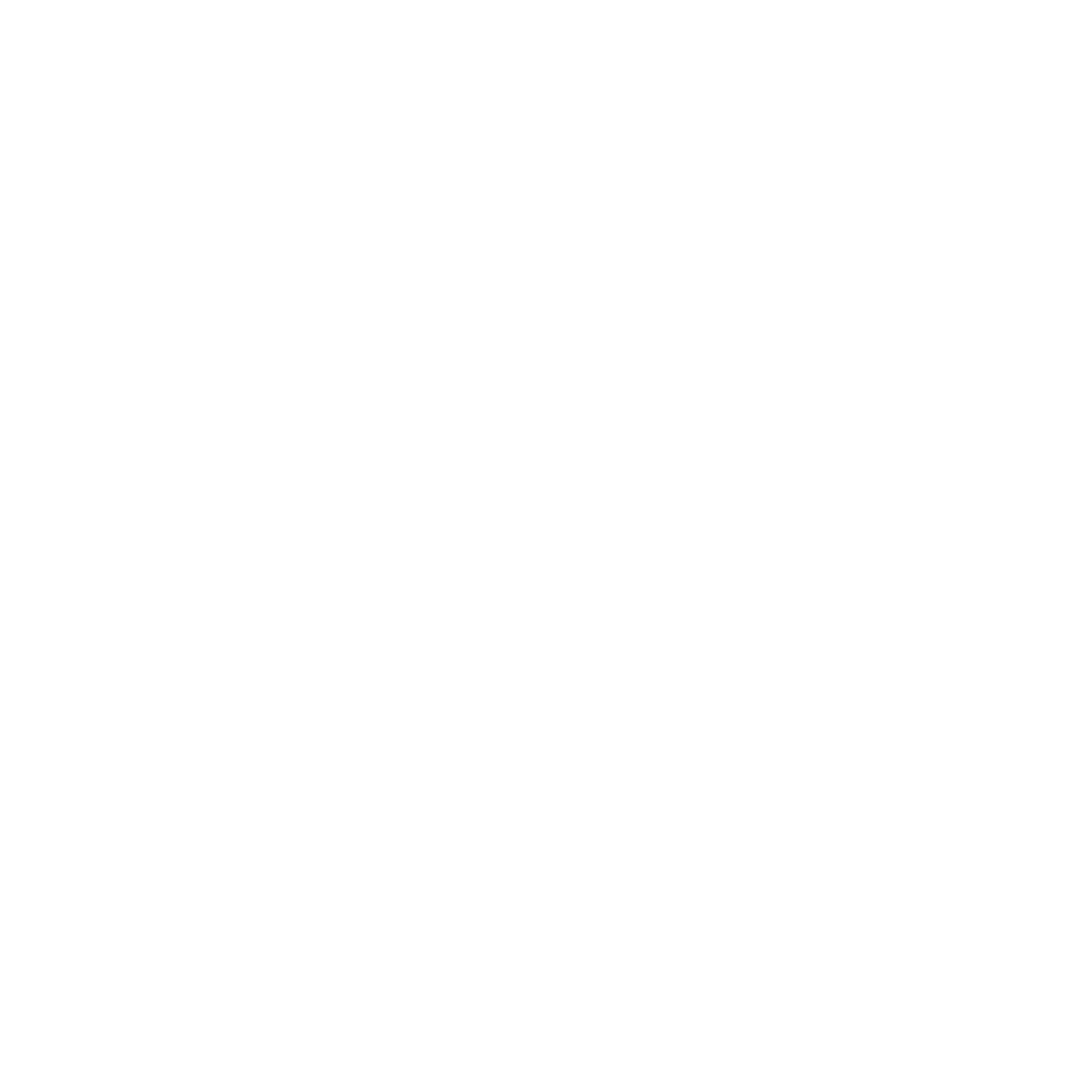 1 / CENIC/Pac. Wave
# of GPUs / Regional Opt. Network
Kansas State U
FAMU + Florida Int’l
Sun Corridor
SW OK State
U Nebraska-L
U S. Dakota + SD State
UCSD
UCI + UCR + UCM + UCSC + UCSB
U Delaware
NYSERNET
MGHPCC
Clemson U
CWRU
CSUSB + SDSU
U Missouri
# of GPUs / Regional Opt. Network
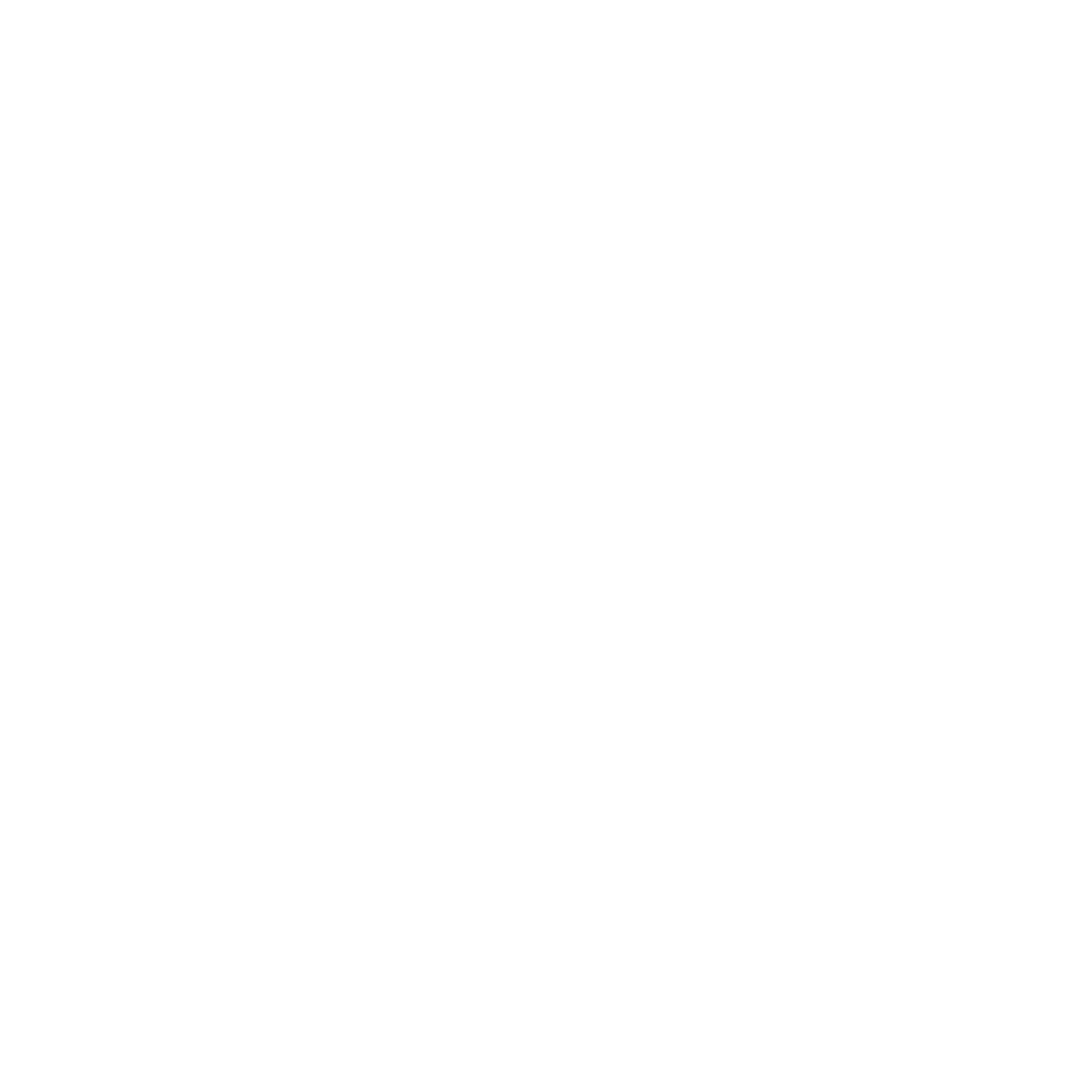 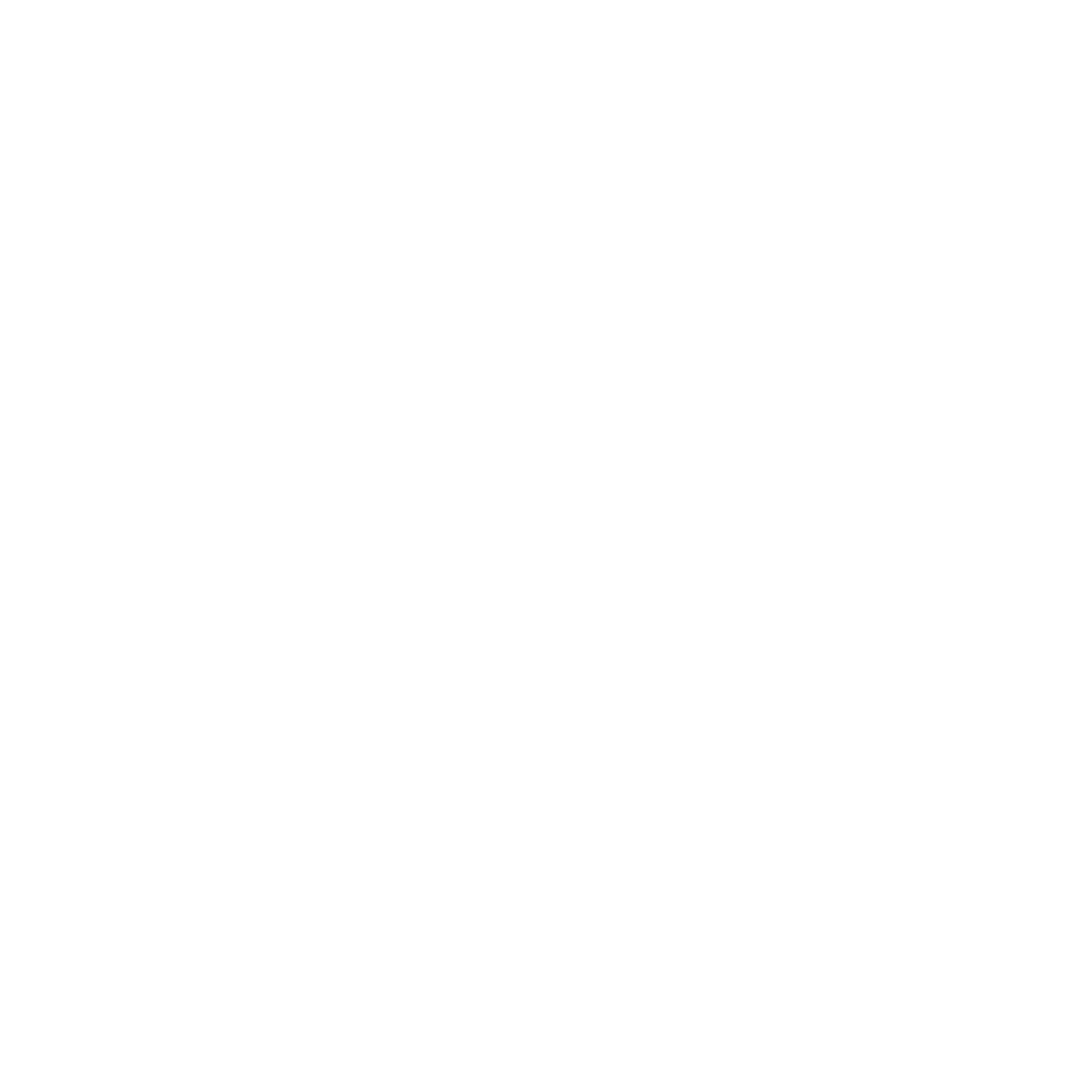 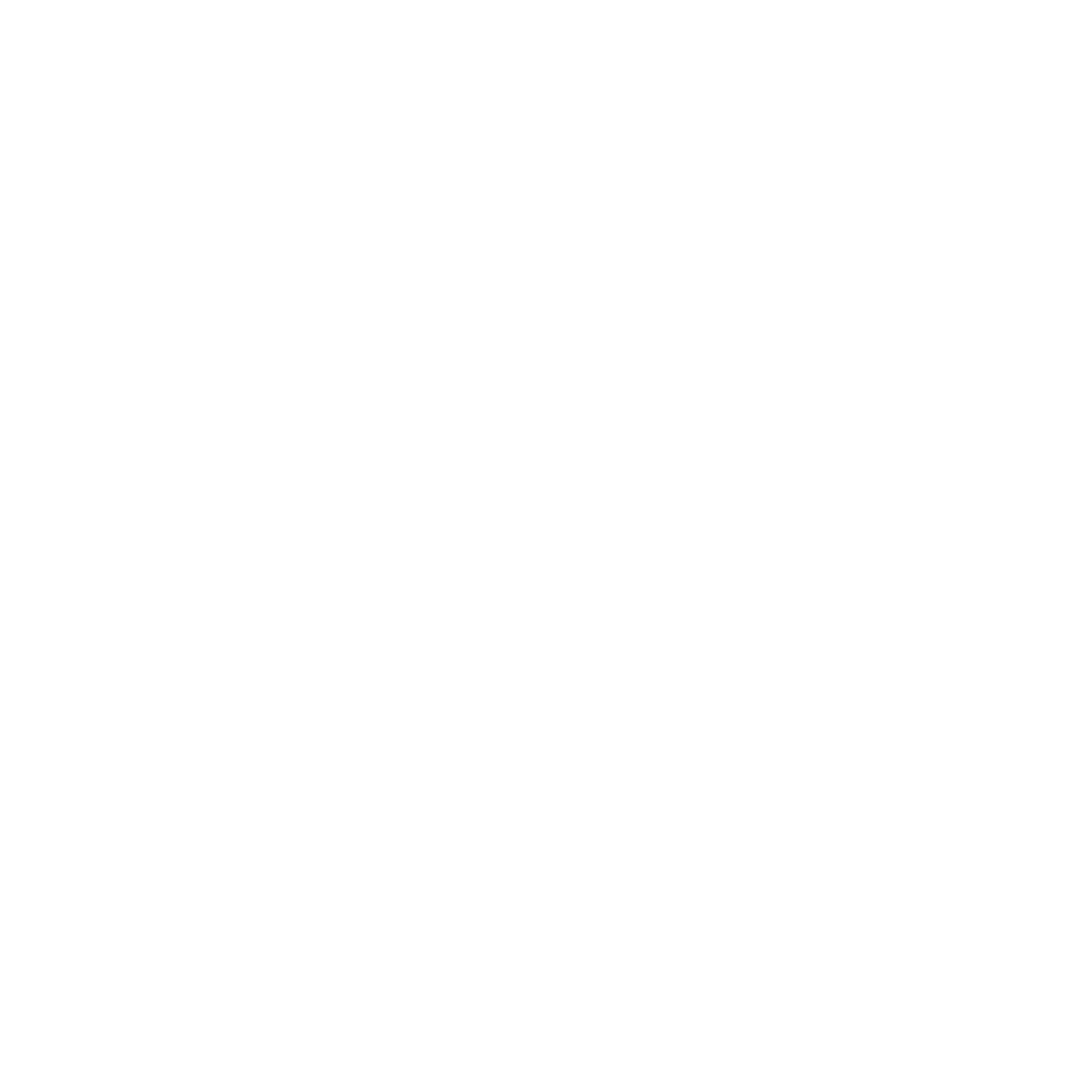 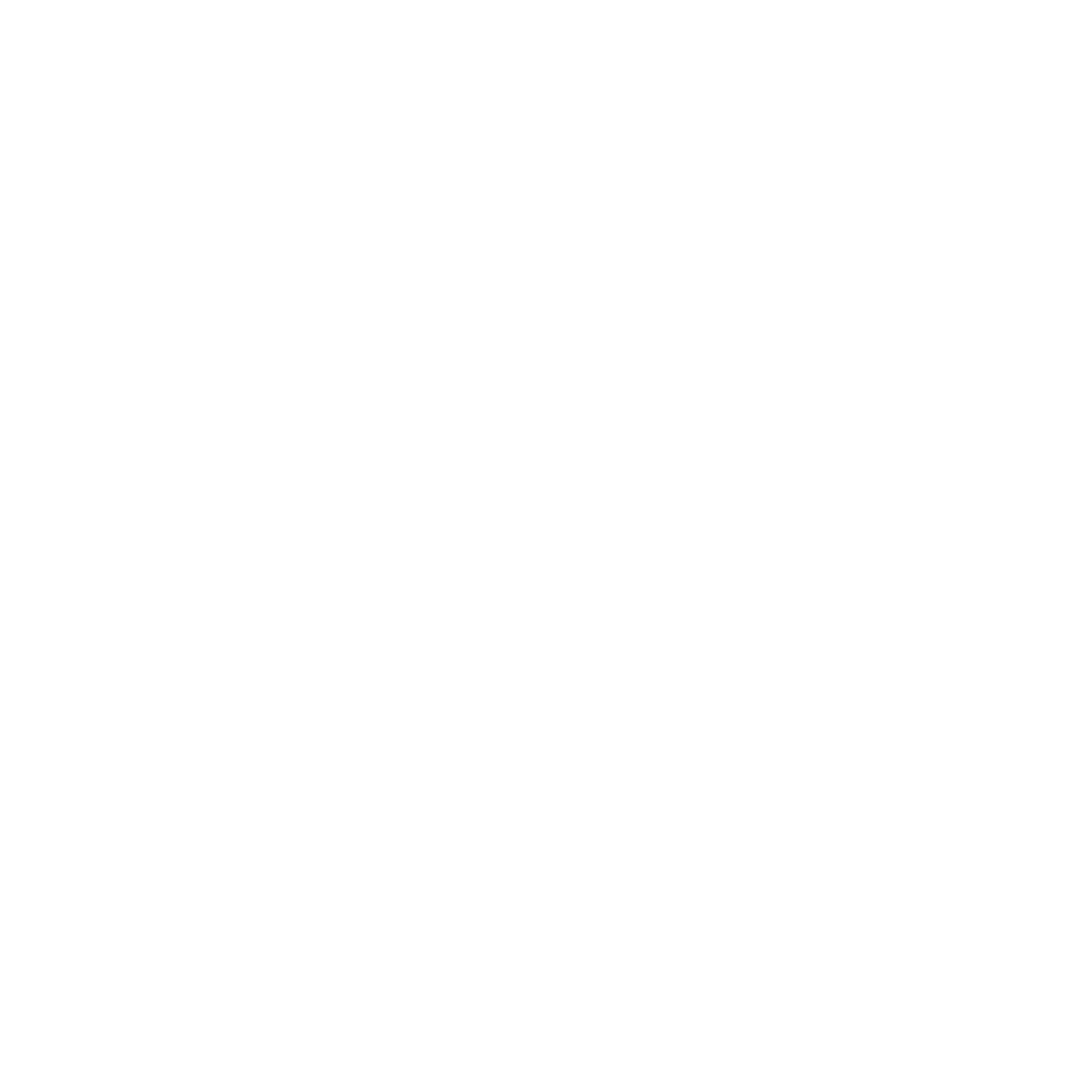 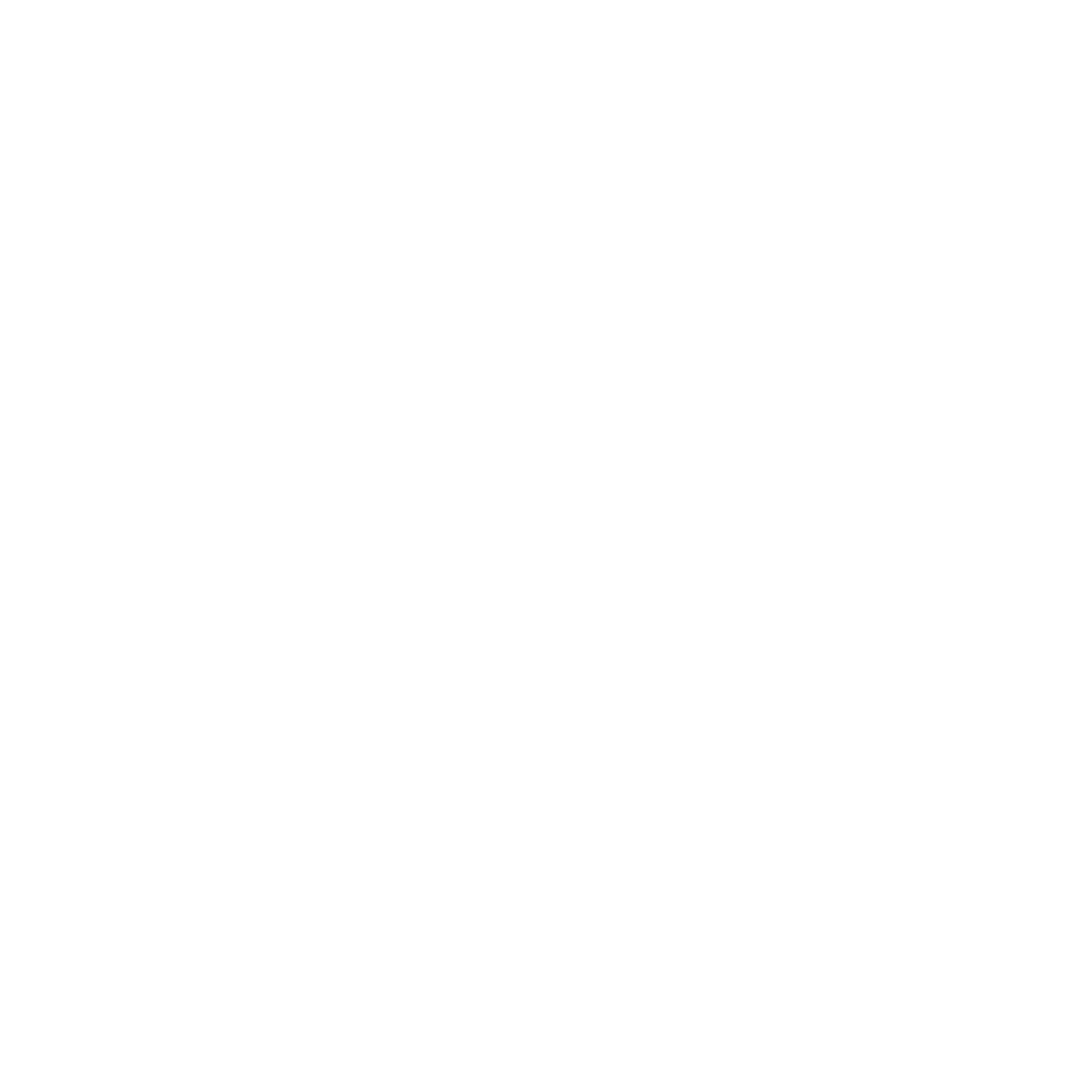 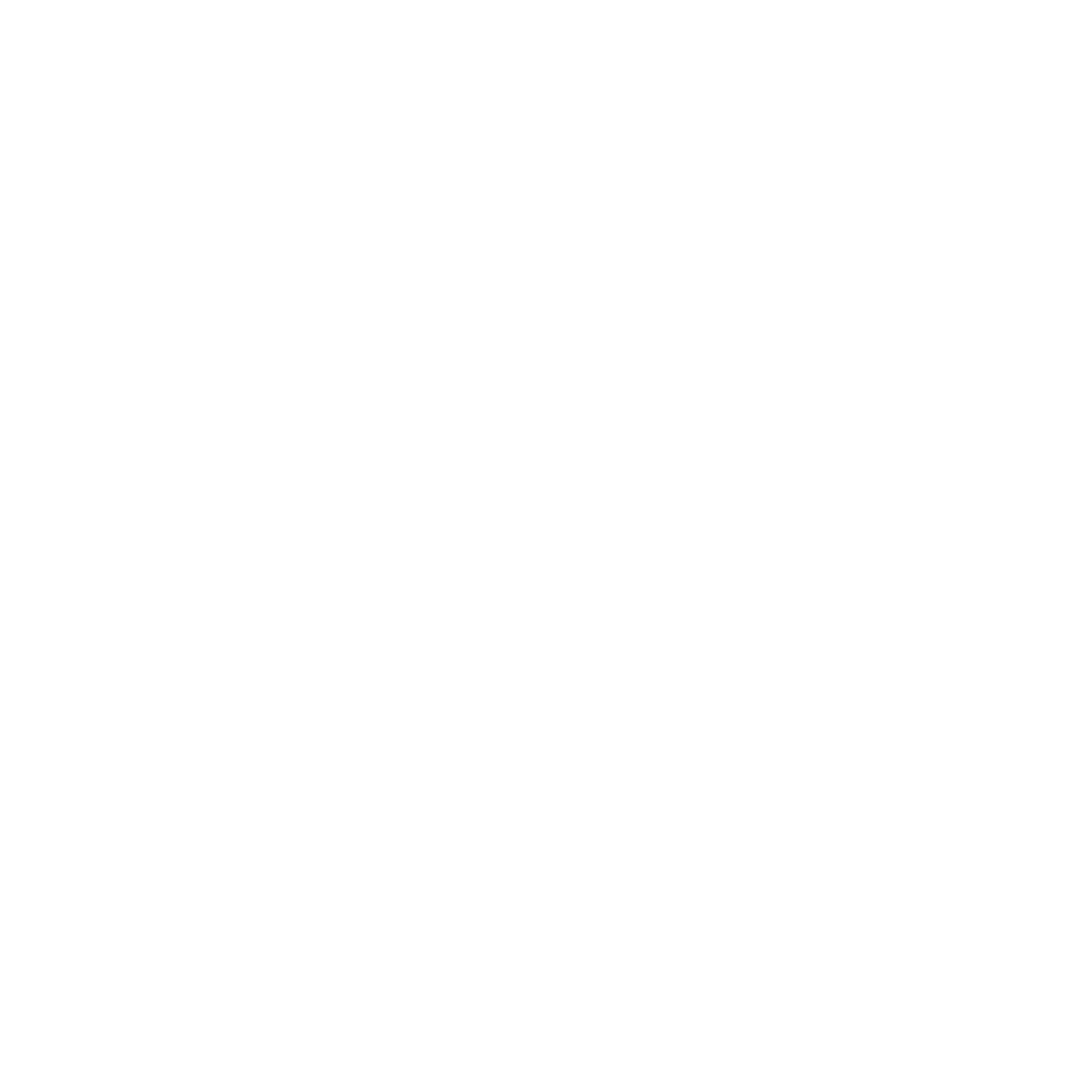 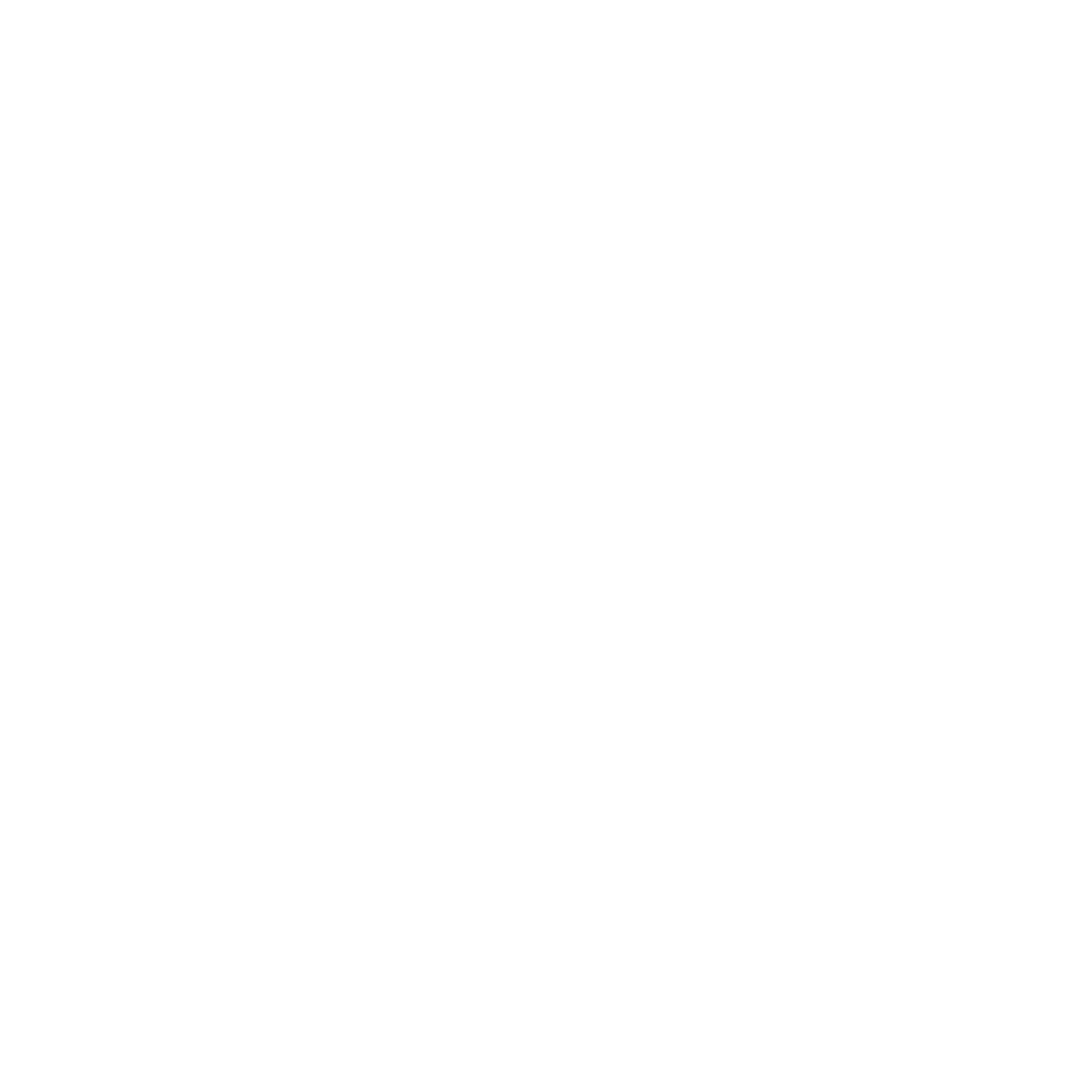 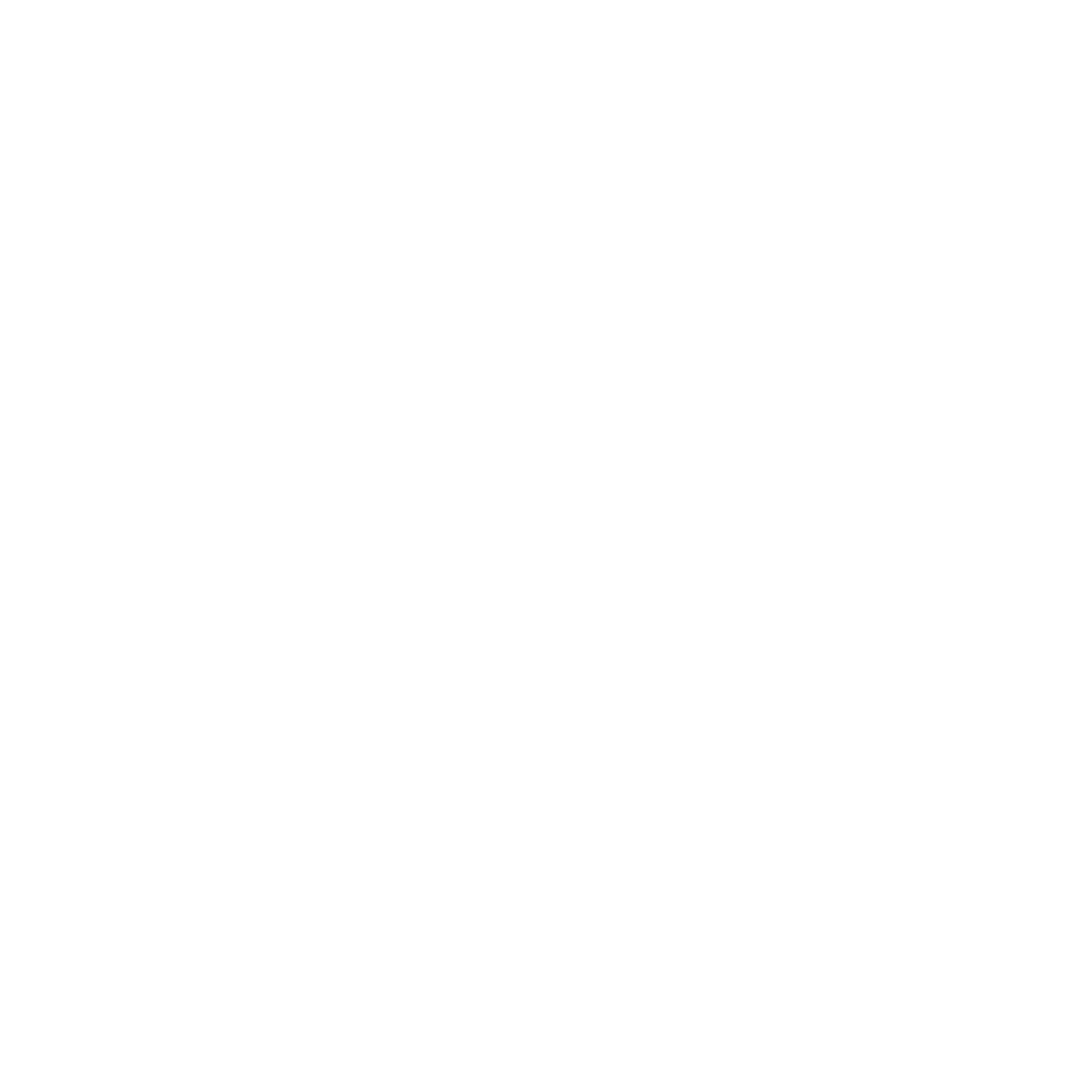 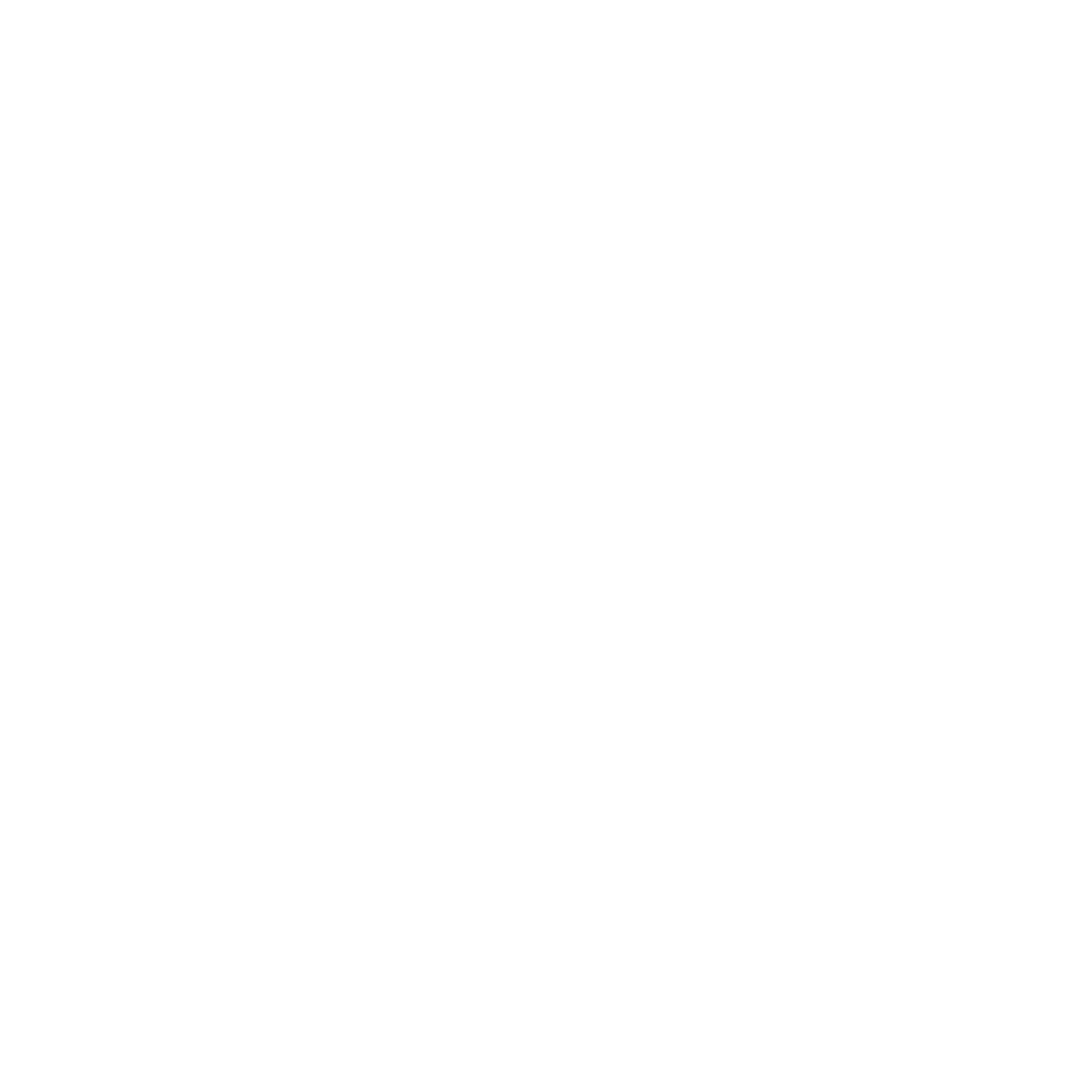 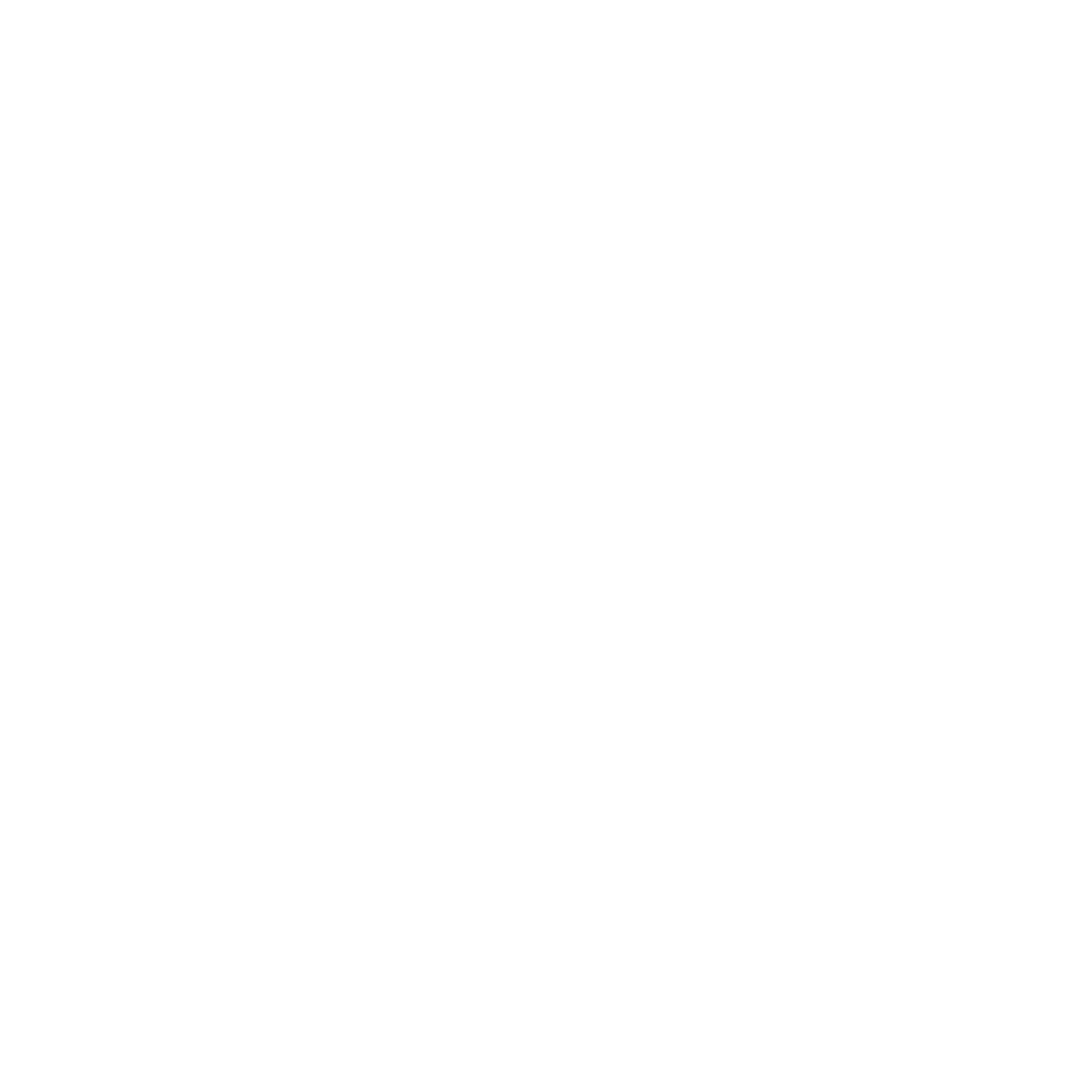 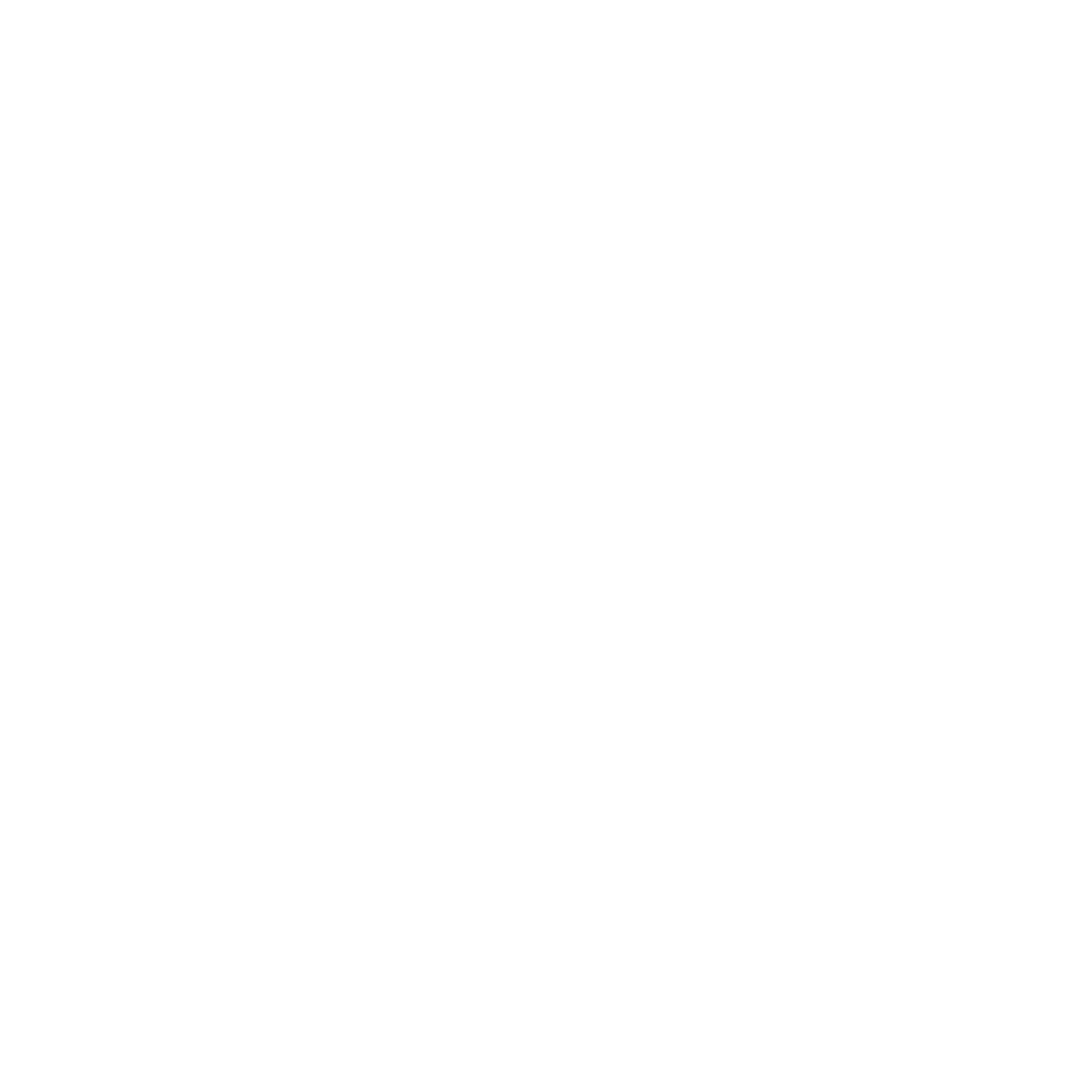 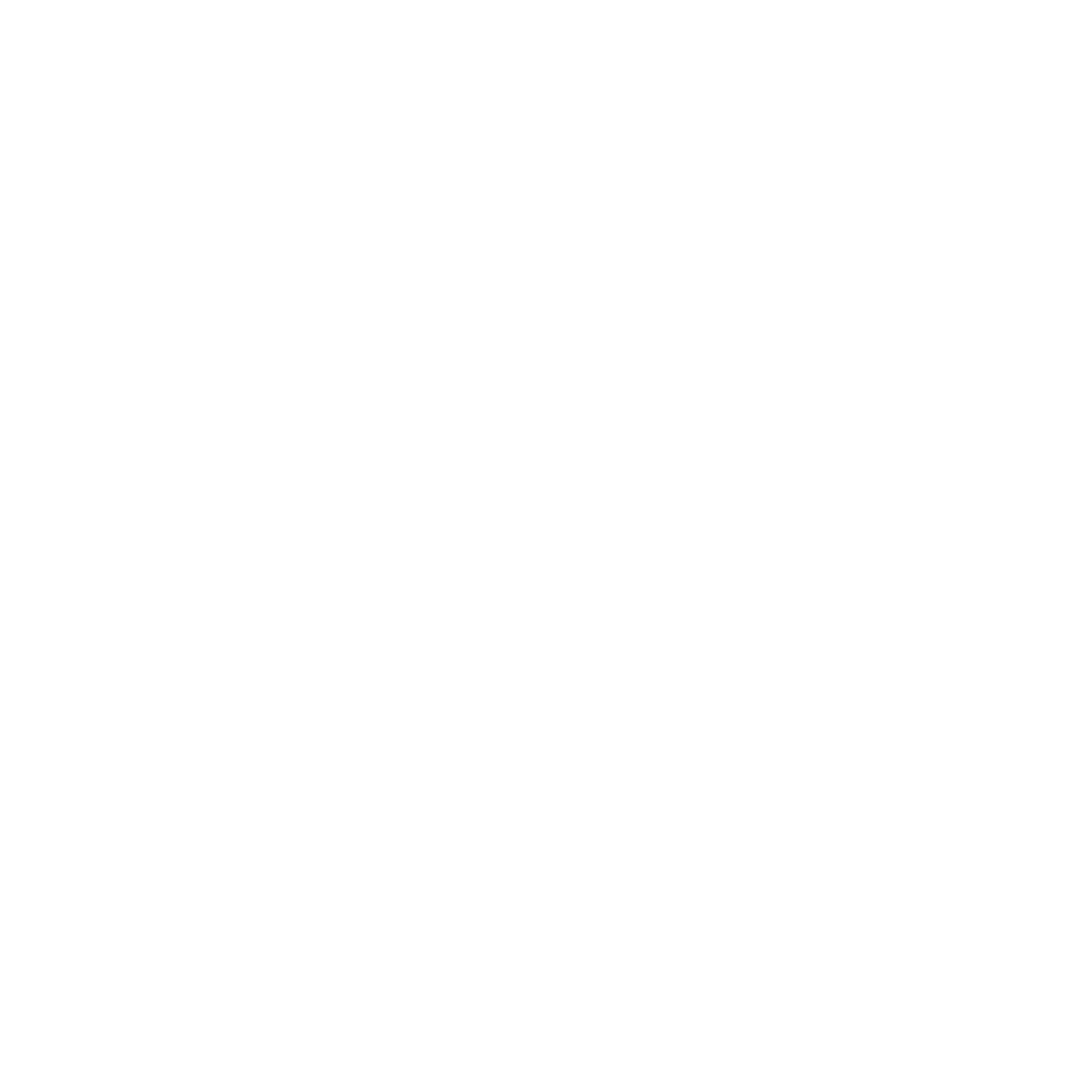 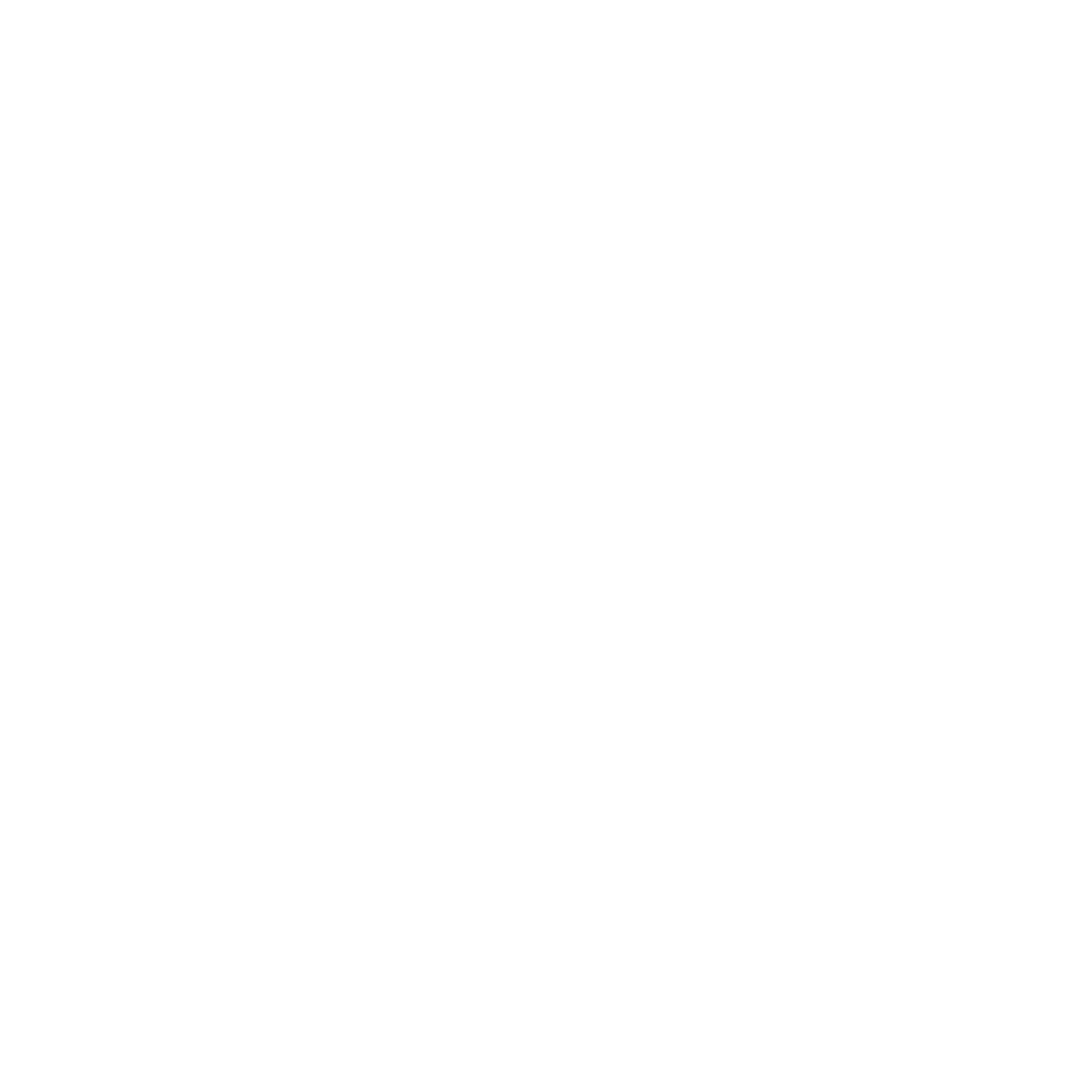 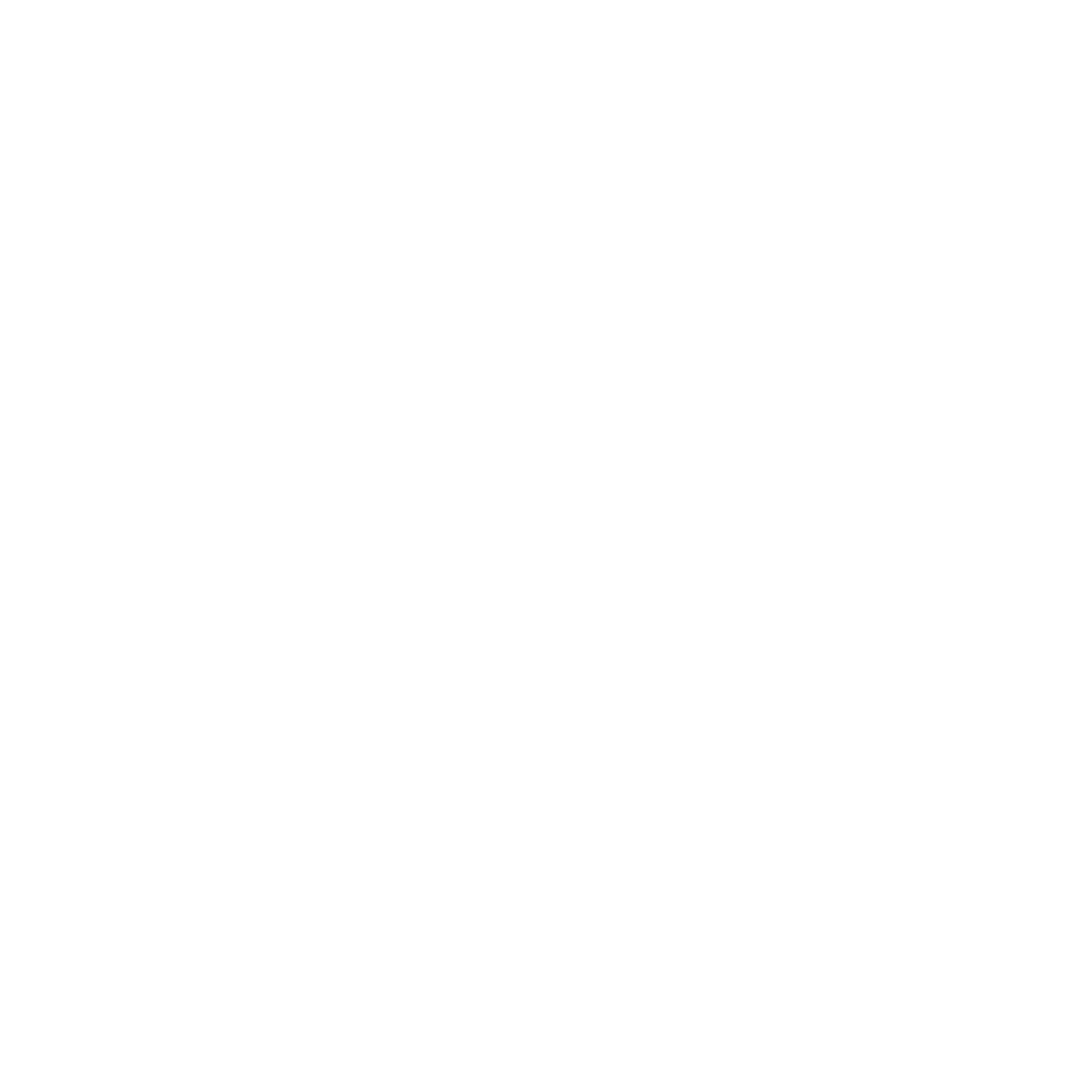 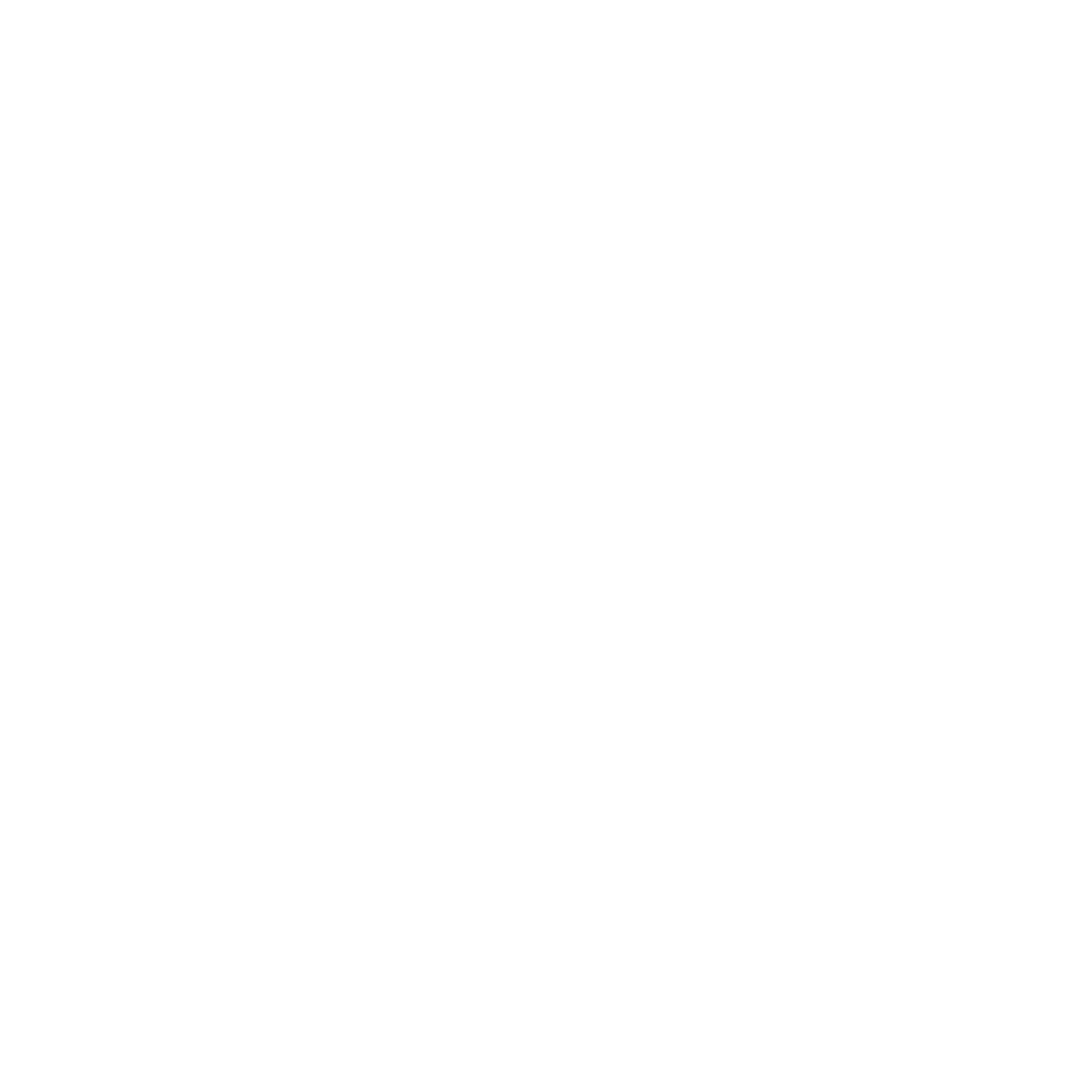 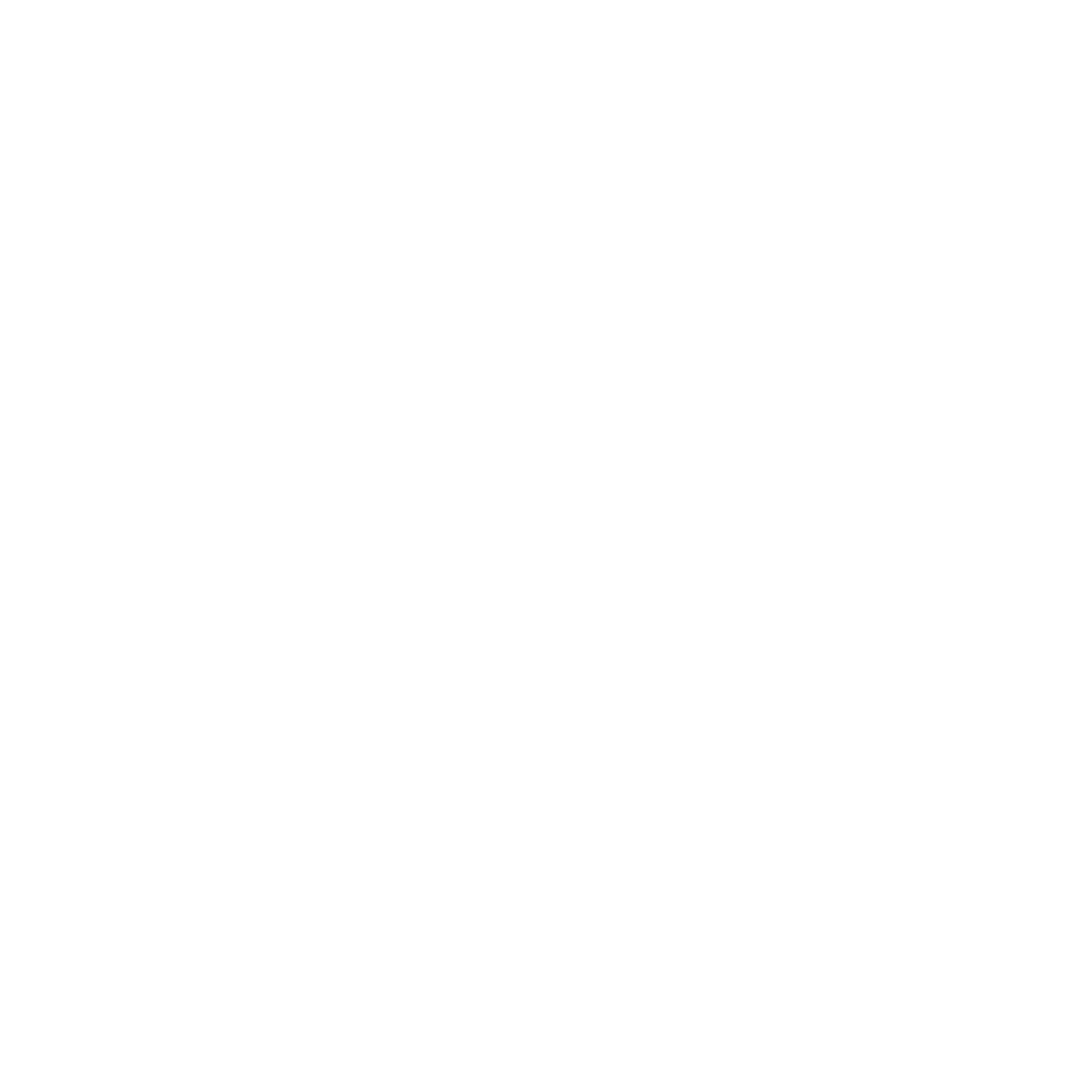 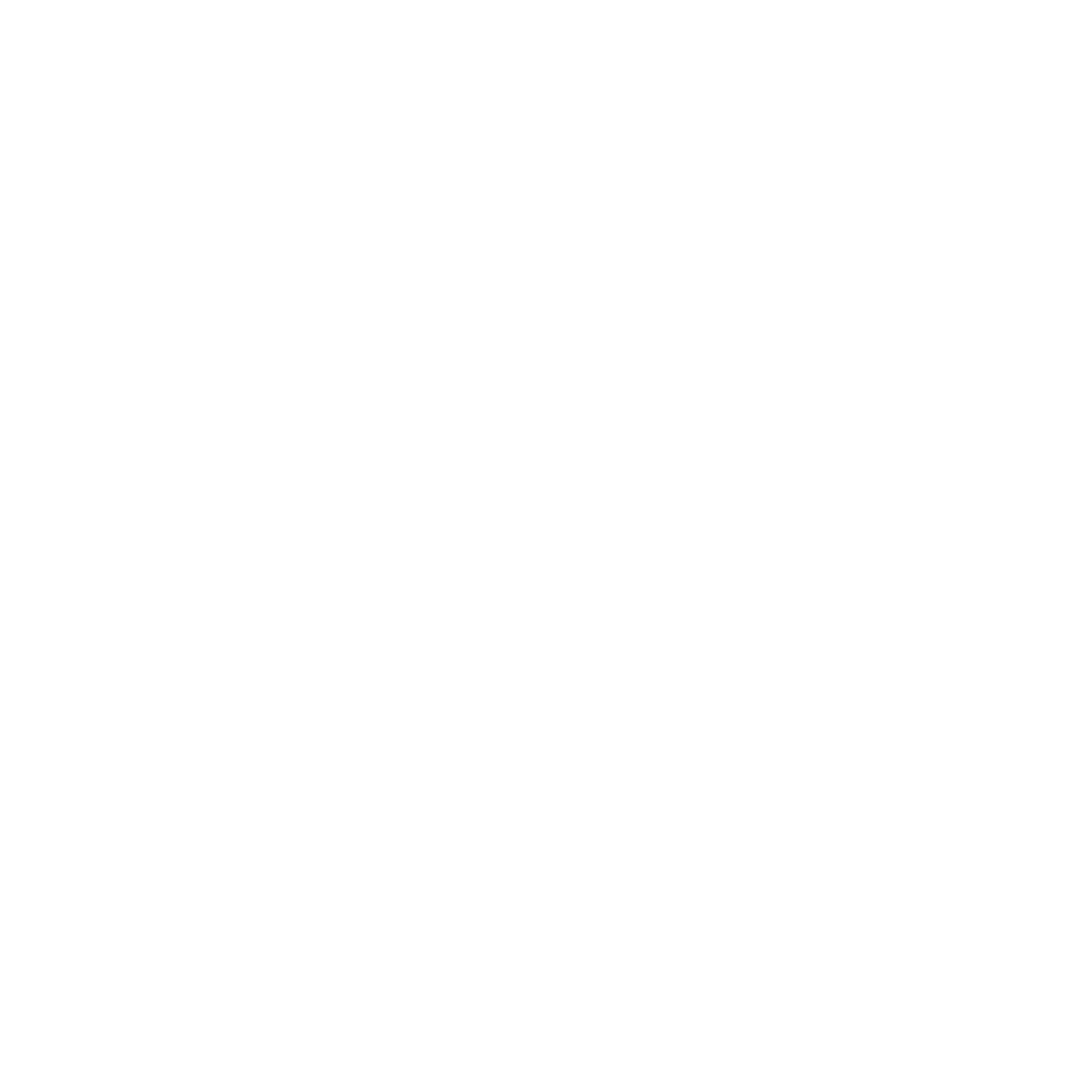 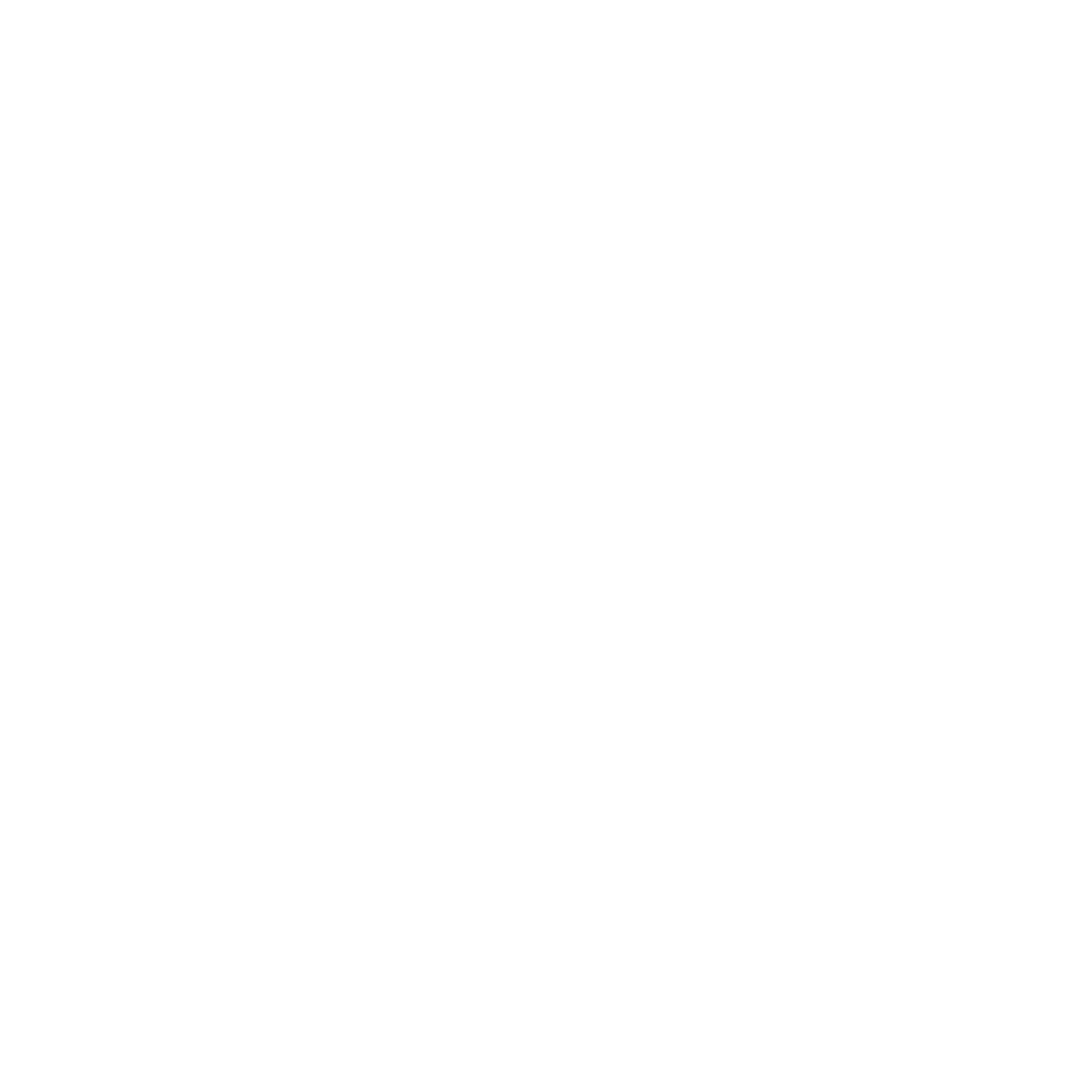 143 / CENIC
1 / Sun Corridor
514 / CENIC
111 / CENIC
2 / CENIC/Pac. Wave
44 / GPN
2 / OARnet
19 / NYSERnet
144 / NEREN
4 / GPN
4 / GPN
12 / NYSERnet
19 / SCLR
7 / FLR
10 / MREN
1 / Albuquerque GigaPoP
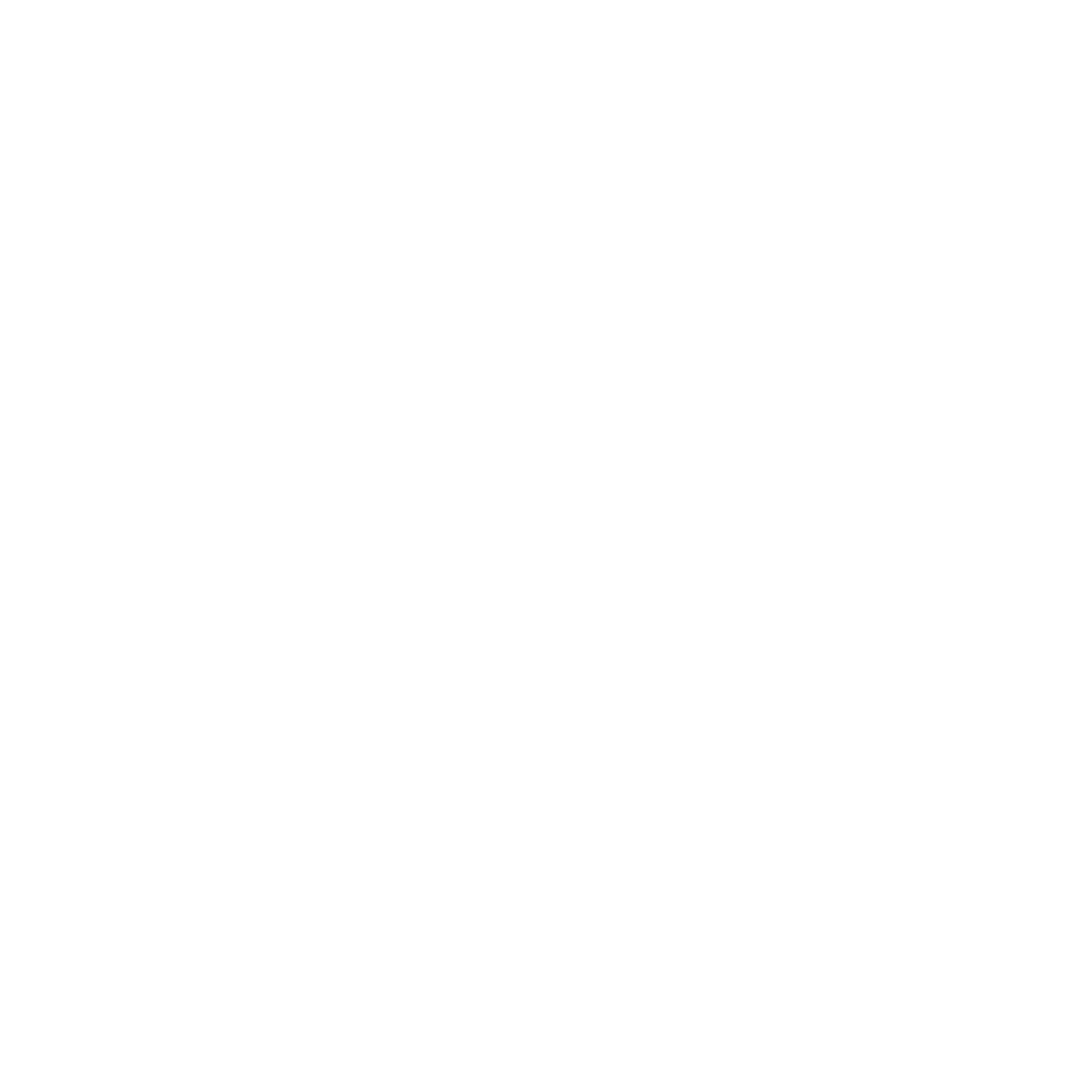 1 / GPN
162 / GPN
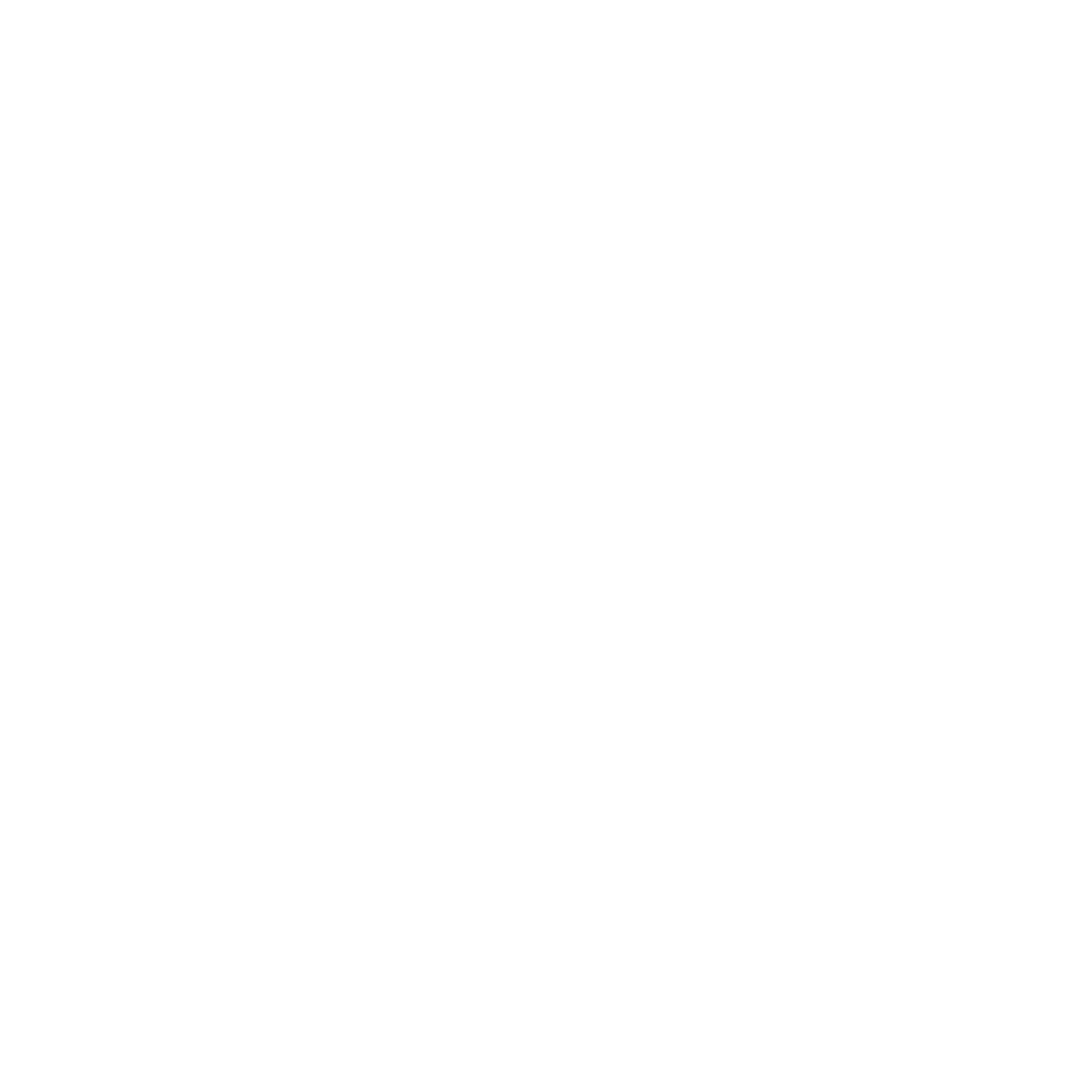 The Users of CENIC AIR Can Burstinto NRP’s Nautilus Hypercluster Outside of California
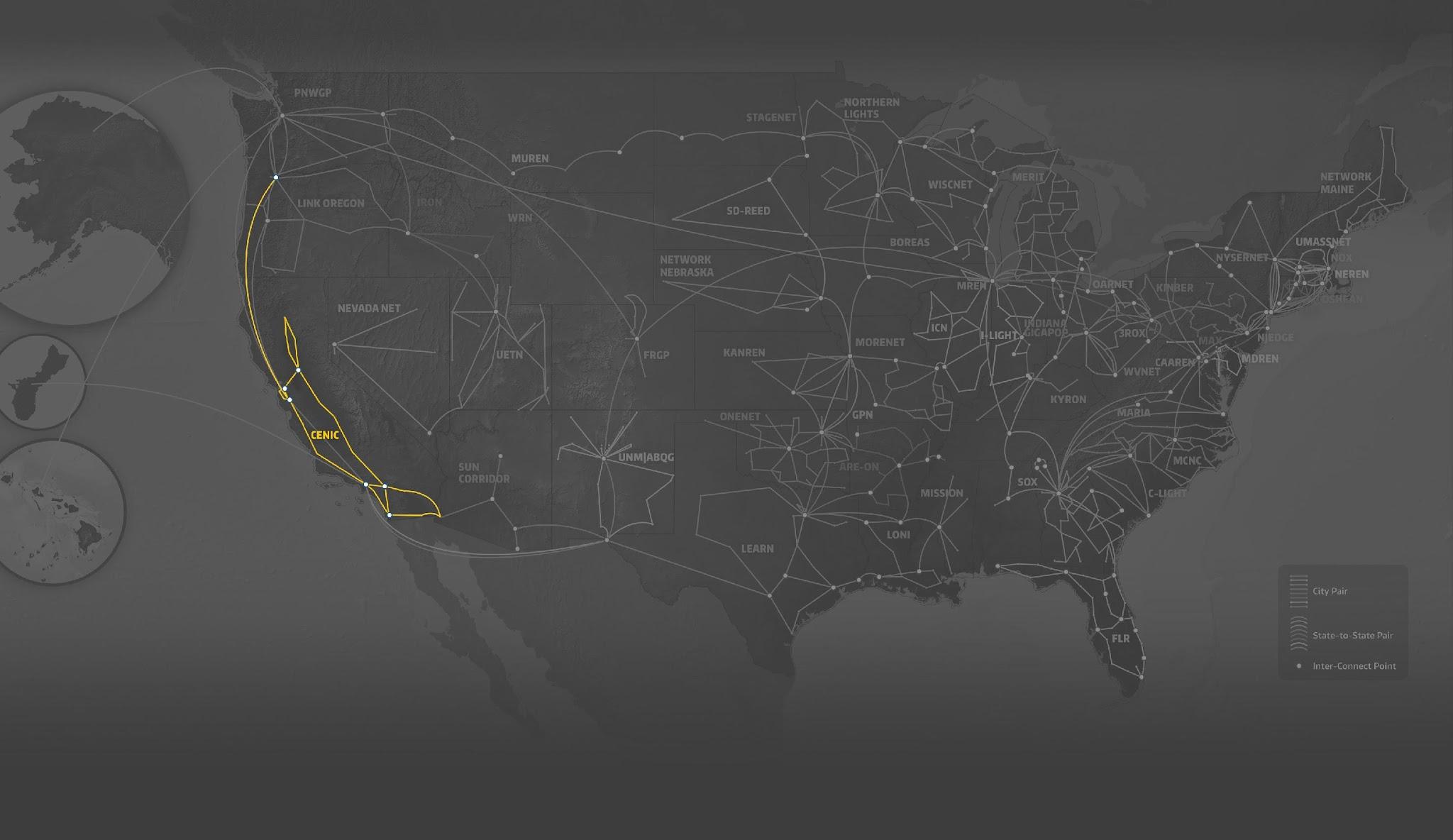 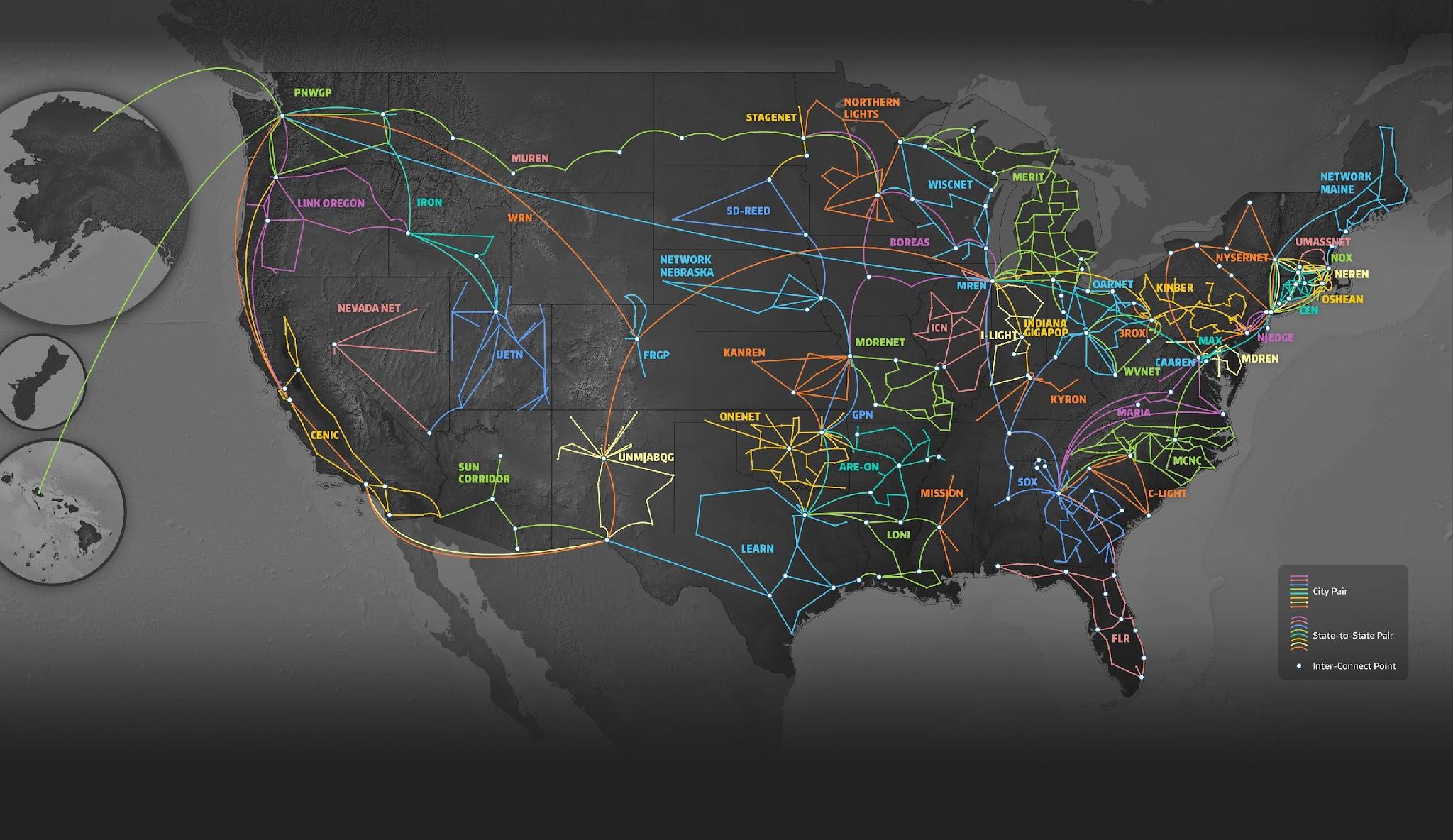 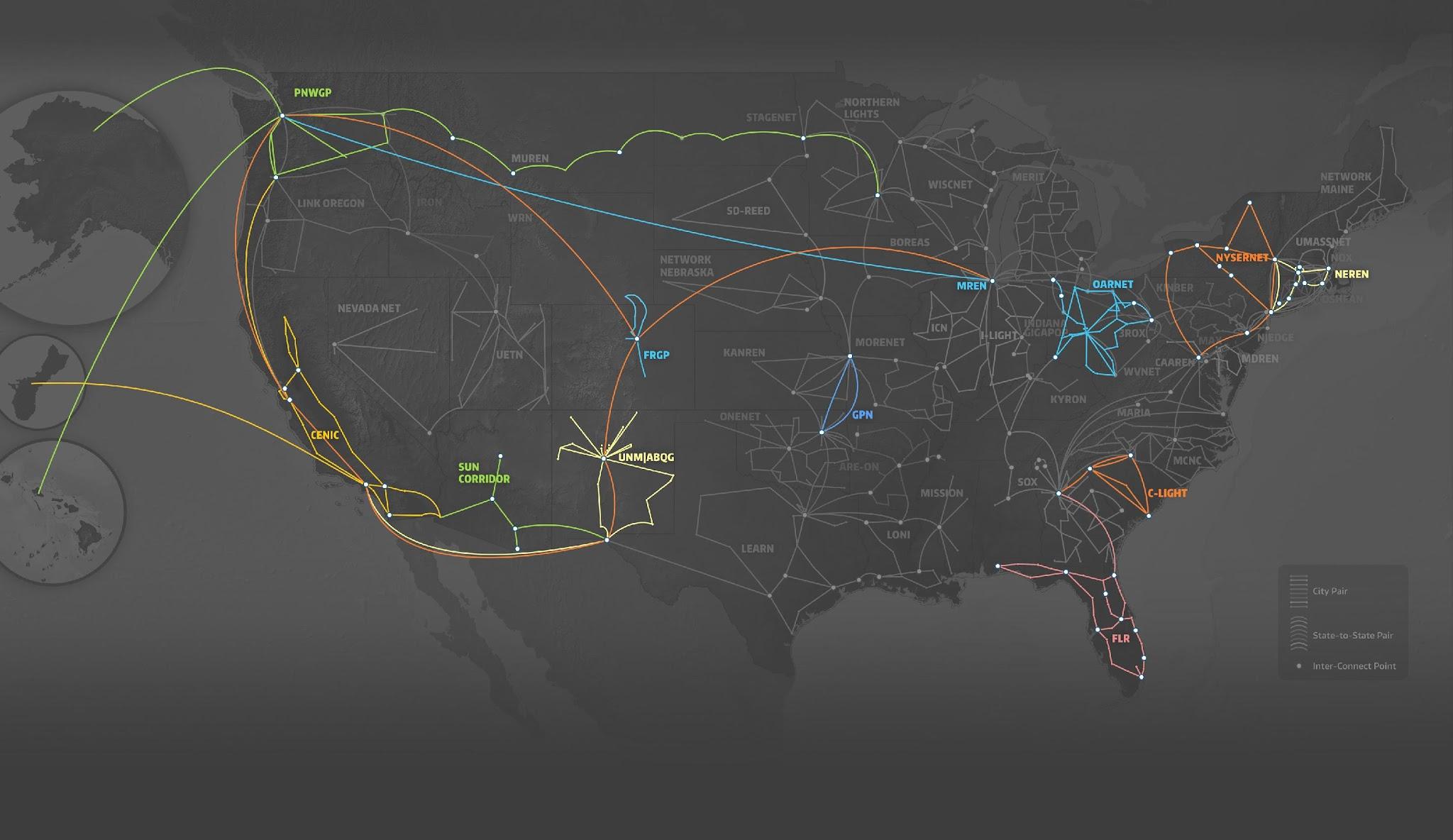 Minority Serving Institutions
EPSCoR Institutions
Non-MSI Institutions
Minority Serving Institutions
EPSCoR Institutions
Non-MSI Institutions
UIC
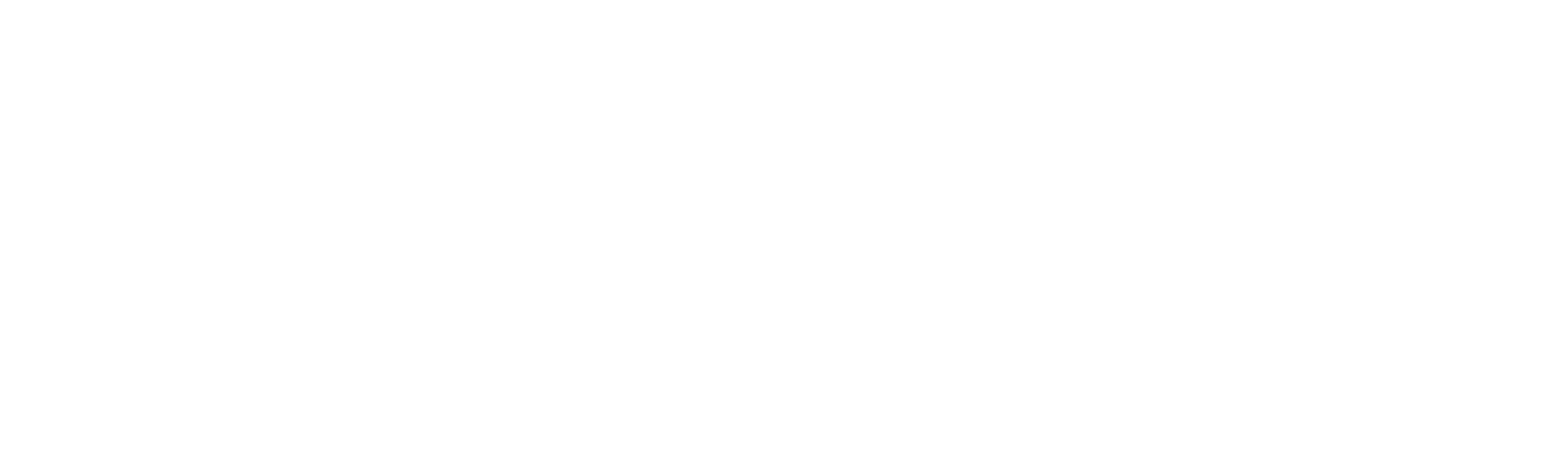 U Guam
U Hawaii
U New Mexico
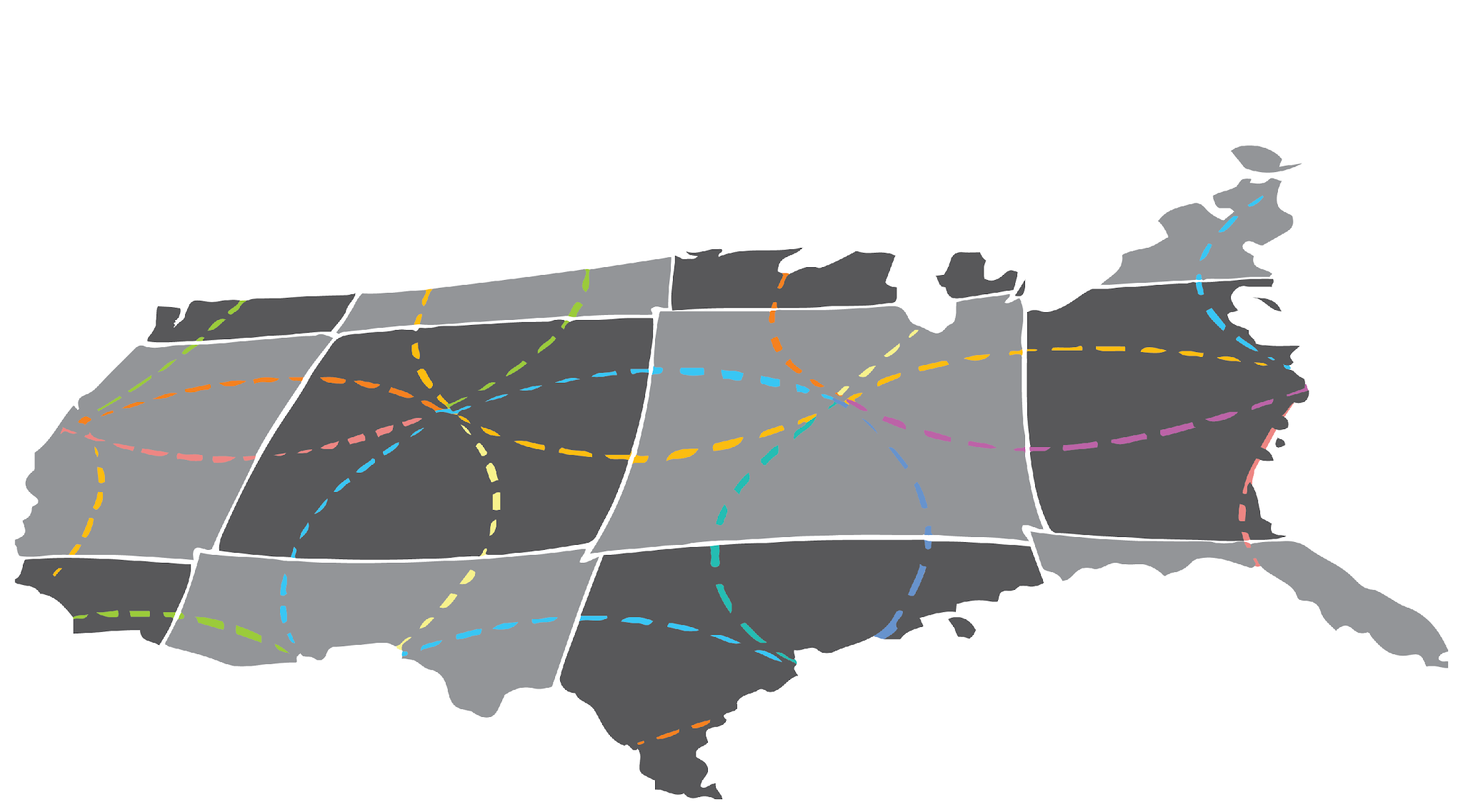 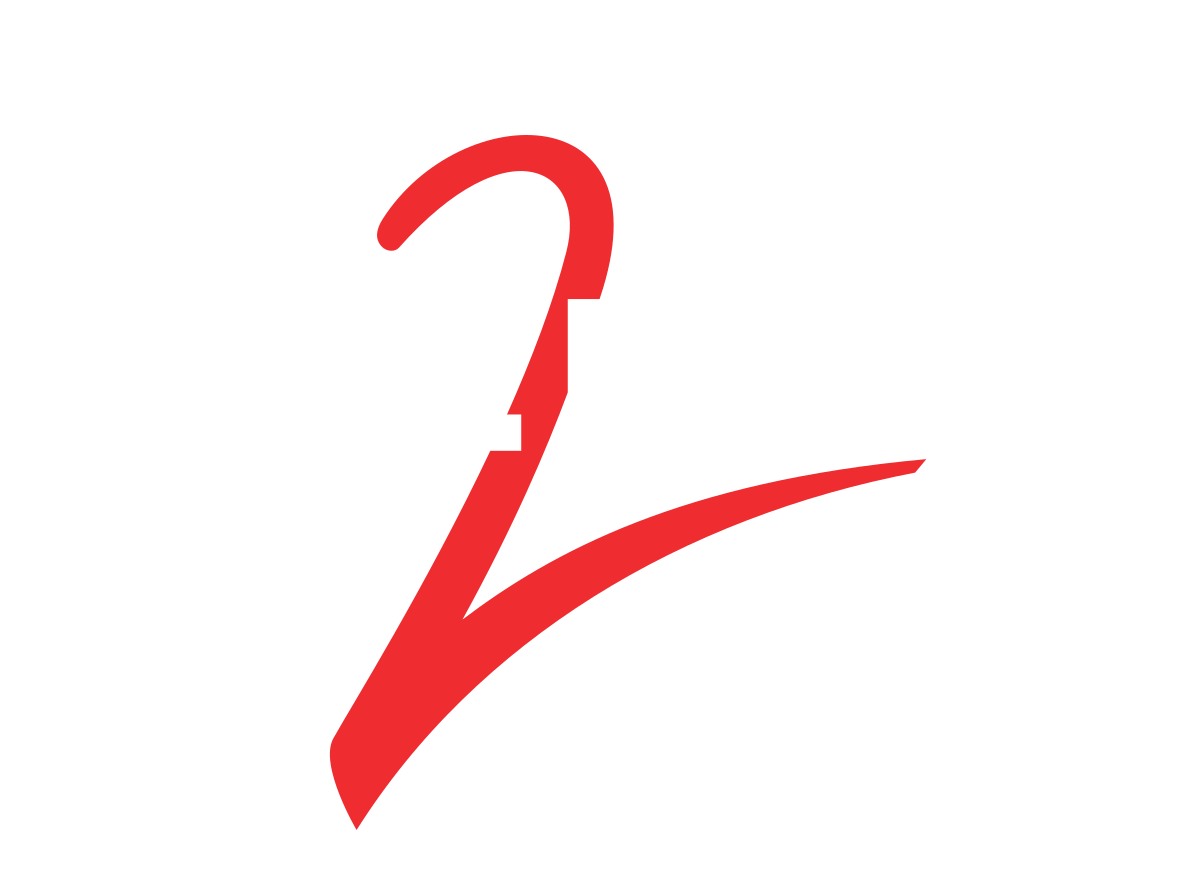 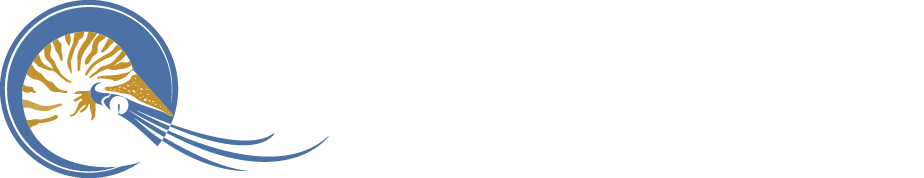 CENIC AIR: Implementation Strategy and Approach cont.
Hosting partners can add (and support) compute and storage resources on top of standard Nautilus as they may prefer

Noteworthy: Nationally distributed Nautilus-based NRP and CENIC AIR Science DMZs together hold the potential to become one of the largest non-commercial, managed, edge-computing resources in the US or even globally
[Speaker Notes: Standardization is, of course, the key to achieving scale for infrastructure and infrastructure services, and is key to enabling high-quality technical support at scale, 
The NRP and CENIC AIR are based on a consistent, standardized approach using Science DMZs and  Nautilus hw/sw configurations to create a local high-performance, high-availability set of resources dedicated to AI R+D 
(see https://nationalresearchplatform.org/nautilus/)
Nautilus is a HyperCluster configuration for running containerized Big Data Applications
Kubernetes containers are the R+D environment running on Nautilus configs, and using Ceph for data storage and management
Standardization is, of course, the key to achieving scale for infrastructure and infrastructure services, and is key to enabling high-quality technical support at scale
CENIC’s technical support role in this is through the network layer for pre-install network assessment, network device installation/configuration, and on-going NetOps support (4 NetOps support options  
The NRP and CENIC AIR are based on a consistent, standardized approach using Science DMZs and  Nautilus hw/sw configurations to create a local high-performance, high-availability set of resources dedicated to AI R+D 
(see https://nationalresearchplatform.org/nautilus/)
Nautilus is a HyperCluster configuration for running containerized Big Data Applications
Kubernetes containers are the R+D environment running on Nautilus configs, and using Ceph for data storage and management
Kubernetes is an open source system to deploy, scale, and manage containerized applications anywhere. Ceph is an open source system for storage management 
Within NRP/CENIC AIR approach, Nautilus utilizes Kubernetes for managing and scaling containerized applications
Kubernetes enables bursting of processing and storage resources to other CENIC AIR and NRP Science DMZs if local CENIC AIR resources for processing and storage are approaching their headroom or at capacity  
As with many value-creating assets CENIC AIR it will evolve, expand, and become an increasingly production quality
Once the new value creation capabilities of a new technology or resource become clear it grows to pervasiveness and becomes a standard, if not expected resource
There is much work to do to create and support very large scale, if not ubiquity, for CENIC AIR and the NRP more broadly. Beyond enabling considerable R+E capabilities for AI, it is noteworthy that this programmatic NRP/CENIC AIR endeavor has the potential to become one of the most pervasive and important, non-commercial edge computing resources in the world.]
CENIC AIR: Accomplishments and Aspirations
CENIC-Connected Campuses Were Major Users of NRP Resources in 2024
10/1/2023 to 2/15/2024
Private Universities
Caltech
Stanford 
California State Universities
Cal Poly Humboldt
Cal State Fullerton
Cal State Northridge
Cal State San Bernardino
San Diego State U.
University of California
UC Berkeley
UC Irvine
UC Los Angeles
UC Merced
UC Riverside
UC Santa Barbara
UC Santa Cruz
UC San Diego
[Speaker Notes: [Needs to be checked/updated for accuracy of number]]
Broadening Inclusion in California: CENIC AIR is IncreasinglyBeing Used by the California State University System
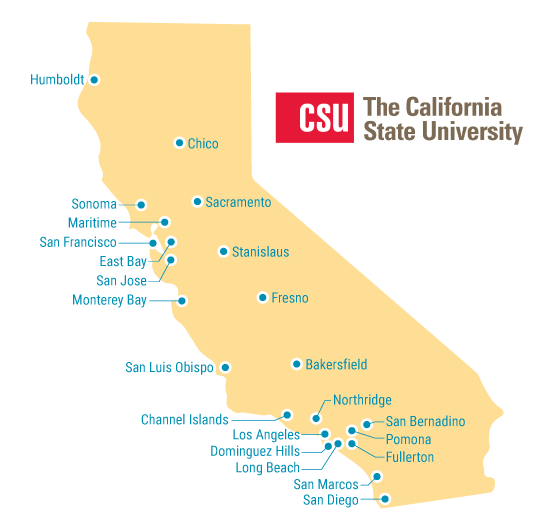 CENIC-Connected Campuses Are Major Users of NRP Resources
10/1/2023 to 2/15/2024
California State Universities
CENIC AIR in production: Cal State Chico, CSU Fullerton, Cal Poly Humboldt, Cal State San Bernardino, Sacramento State, Cal State Monterey Bay, San Diego State 
Additional CSU campus installations in process: CSU Chancellor’s Office, Cal State Bakersfield, Cal State Fresno, Cal Poly Pomona
Additional CSU campuses pending
[Speaker Notes: [Needs to be checked/updated for accuracy of number]]
5 of 23 CSU Campuses Used Nautilus GPU and CPUs in 2024
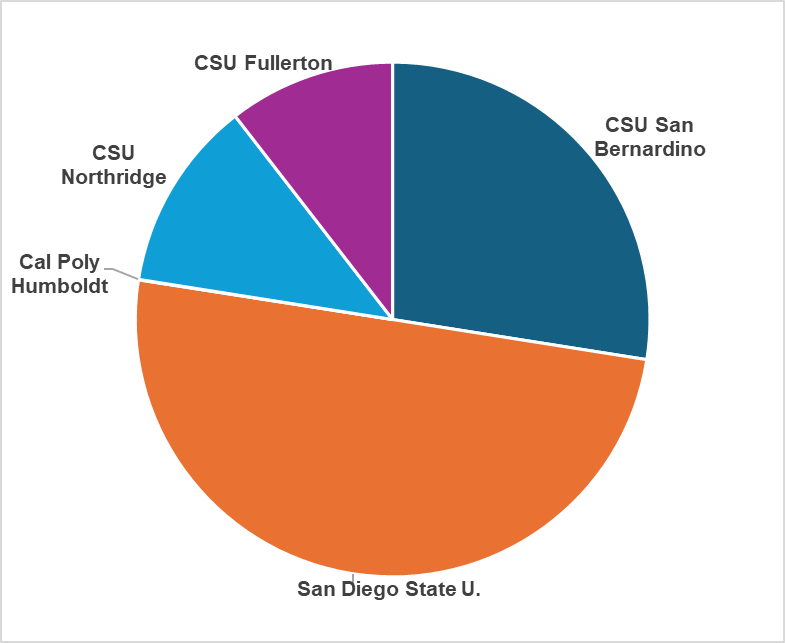 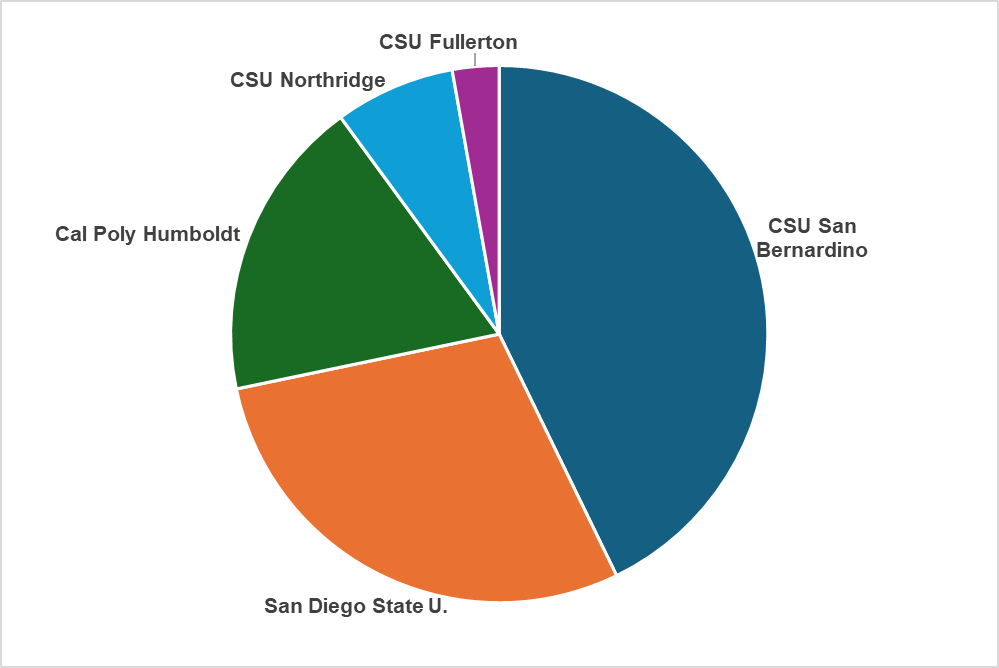 274,687 GPU-Hours
3,996,250 CPU Core-Hours
[Speaker Notes: [Needs to be checked/updated for accuracy of number]]
8 of 23 CSU Campuses Have Created 1 or More Nautilus Projects (Namespaces)
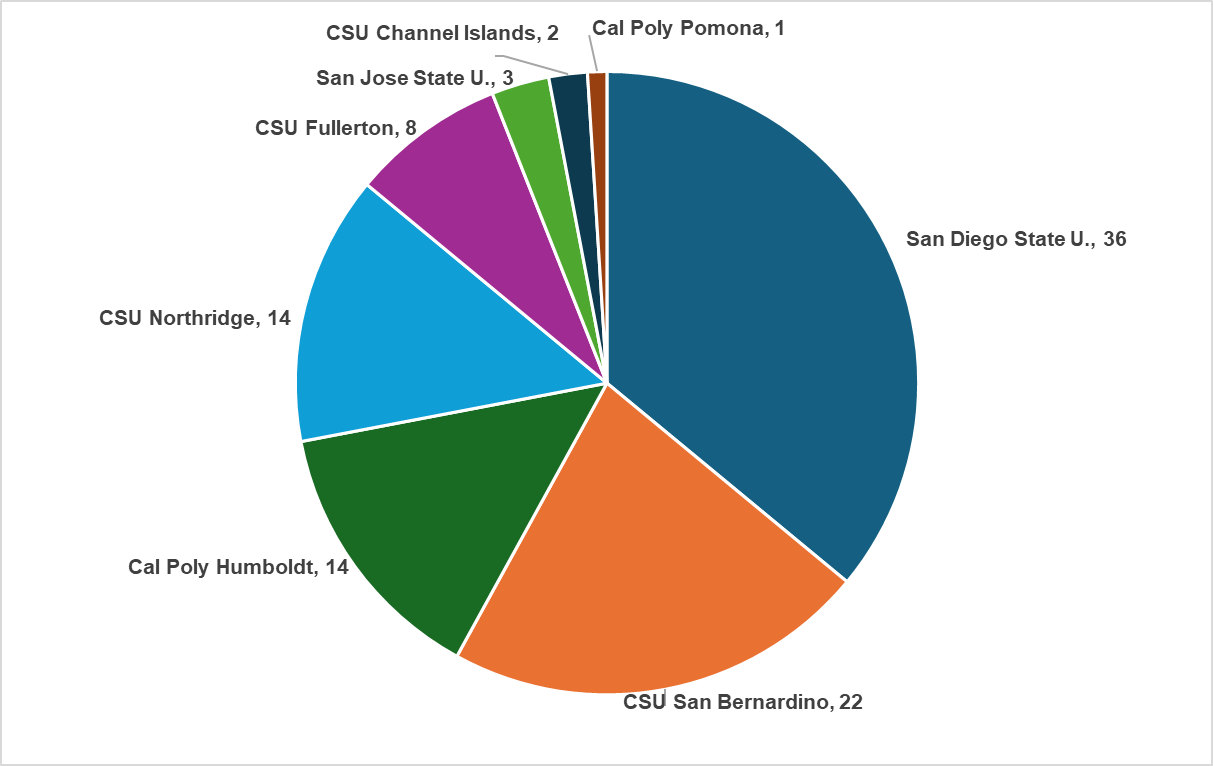 Total: 100 CSU Nautilus Namespaces
[Speaker Notes: [Needs to be checked/updated for accuracy of number]]
jupyterhub is the Multi-User Version of the Jupyter Notebook
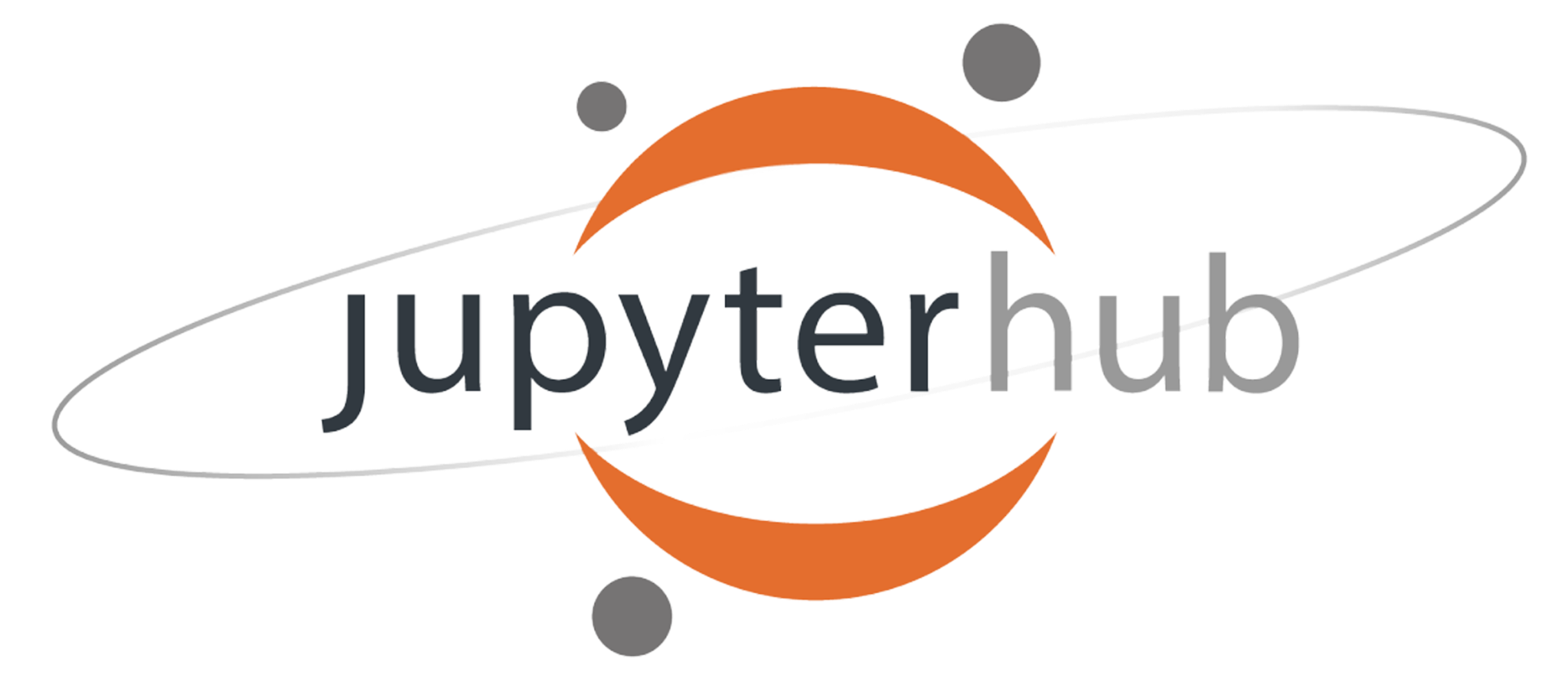 A multi-user version of the notebook designed for companies, classrooms and research labs
CSU Has Created Over 30 Namespaces with JupyterHub Embedded 256 CSU Users
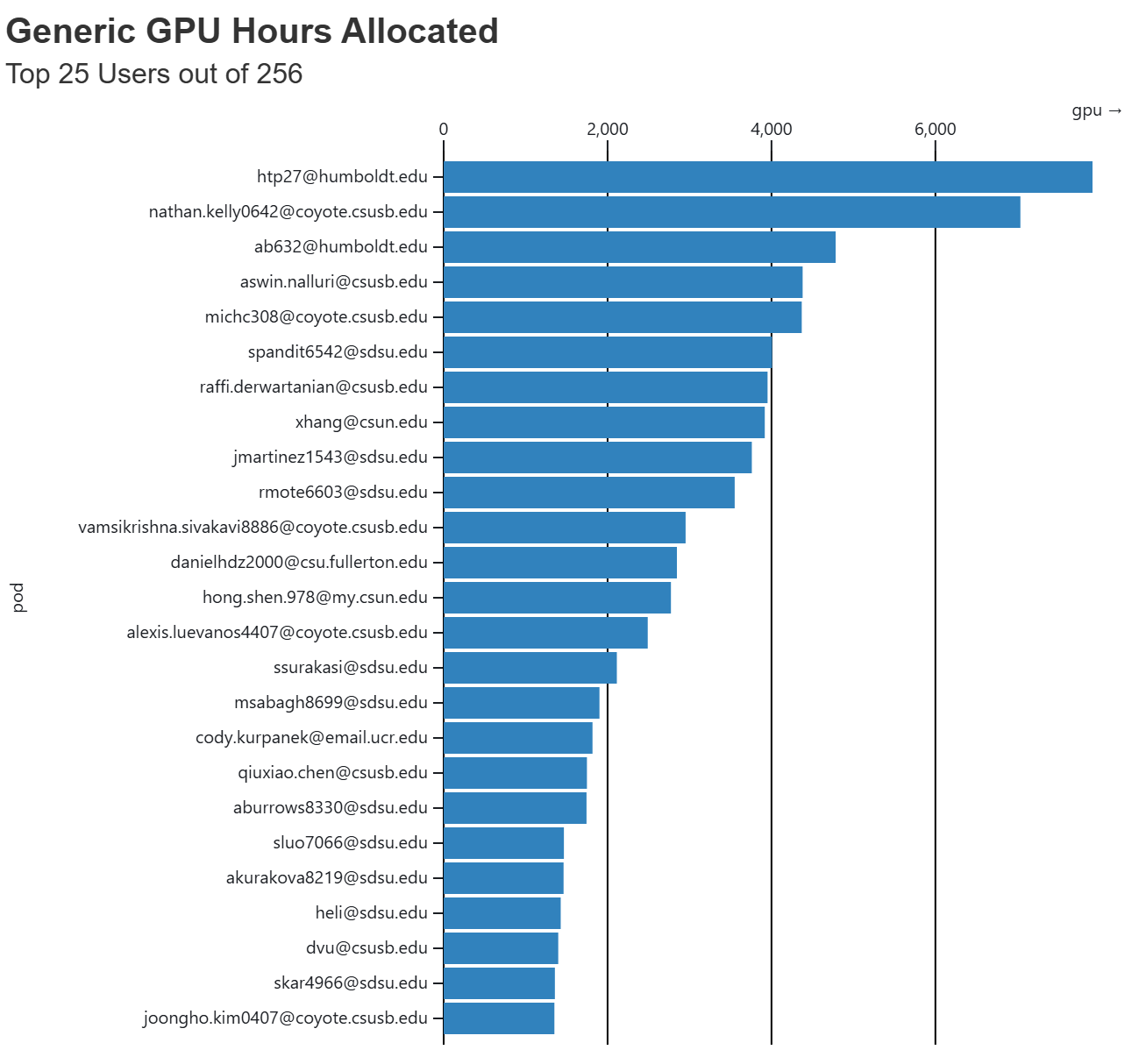 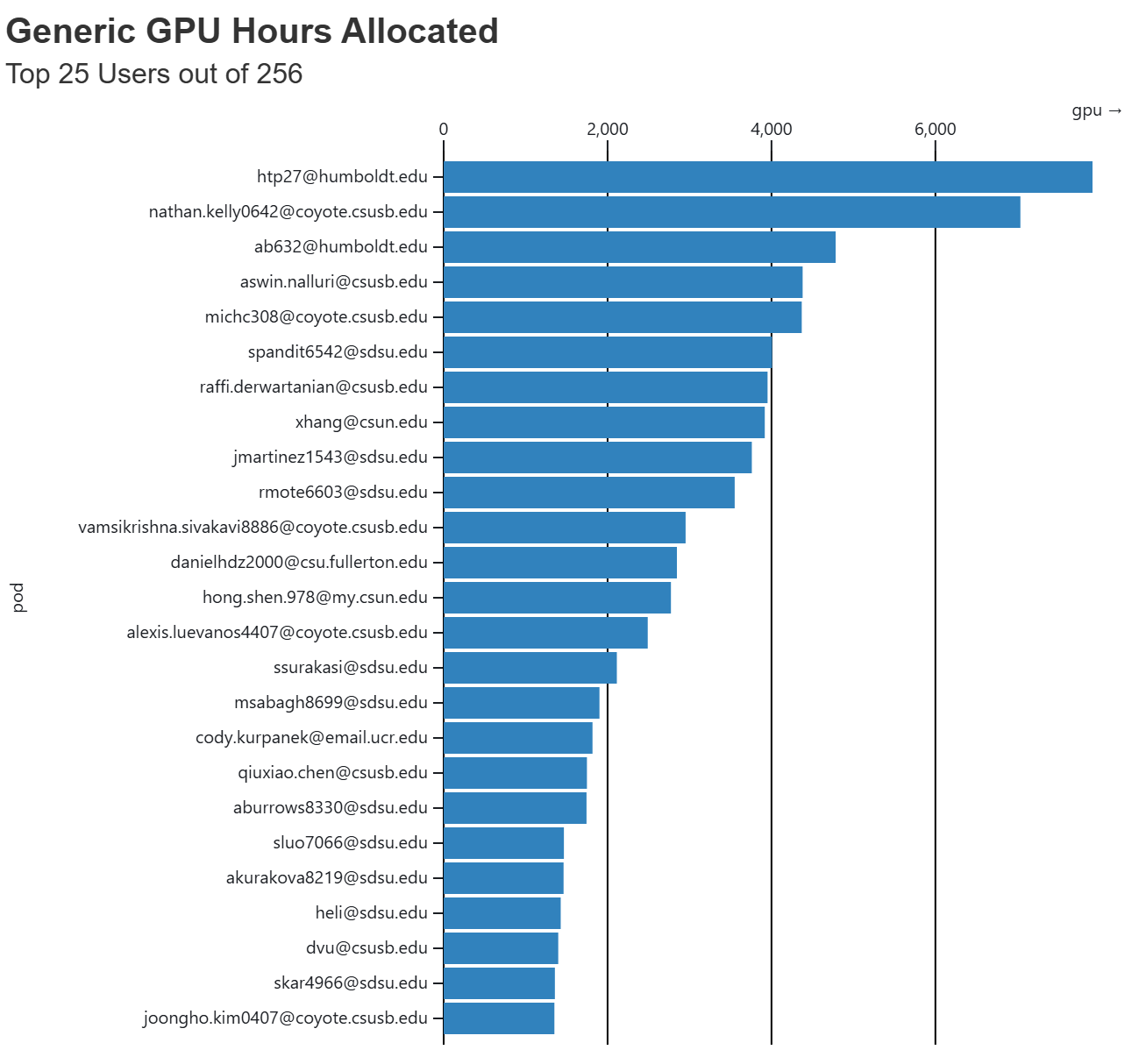 Individual User’s GPU Hours From:
Cal Poly Humboldt
CSU Fullerton
CSU Northridge
CSU San Bernardino
San Diego State U.
CENIC-Connected Campuses Are Major Users of NRP Resources
10/1/2023 to 2/15/2024
California Community Colleges

San Diego CC District (4 CCs):
pioneering among the CCCs

Potential for 72 addtl CC Districts 
(112 addtl CCCs)
[Speaker Notes: [Needs to be checked/updated for accuracy of number]]
SDCCD Is a Pioneer: 1st California Community College
to Host CENIC AIR Computational Resources
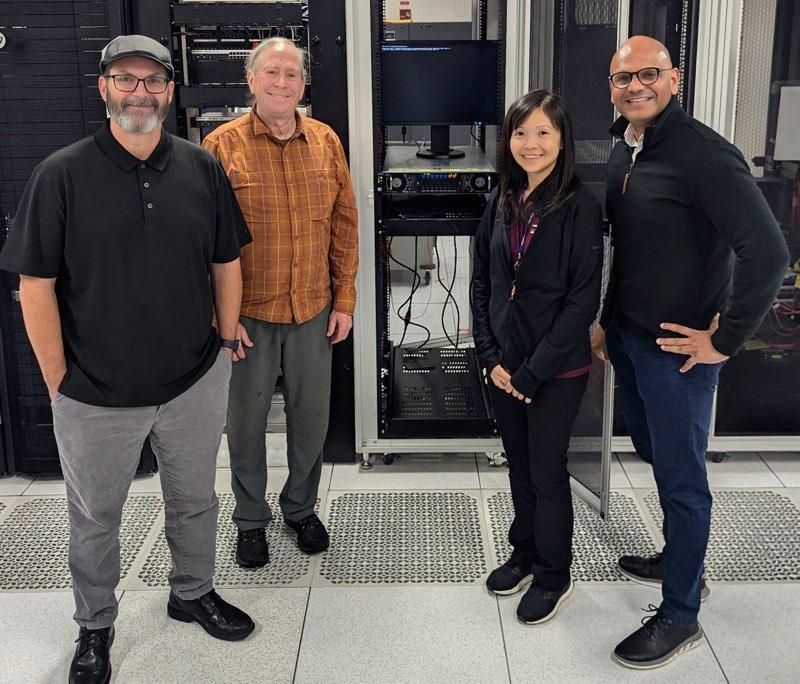 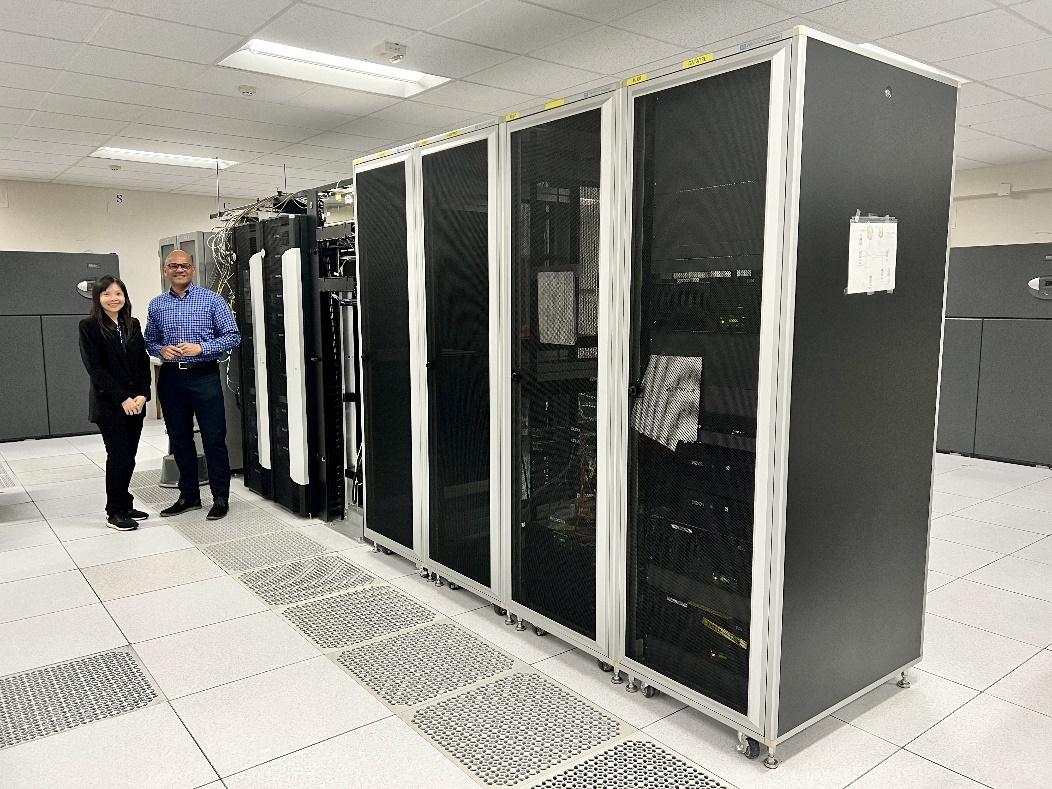 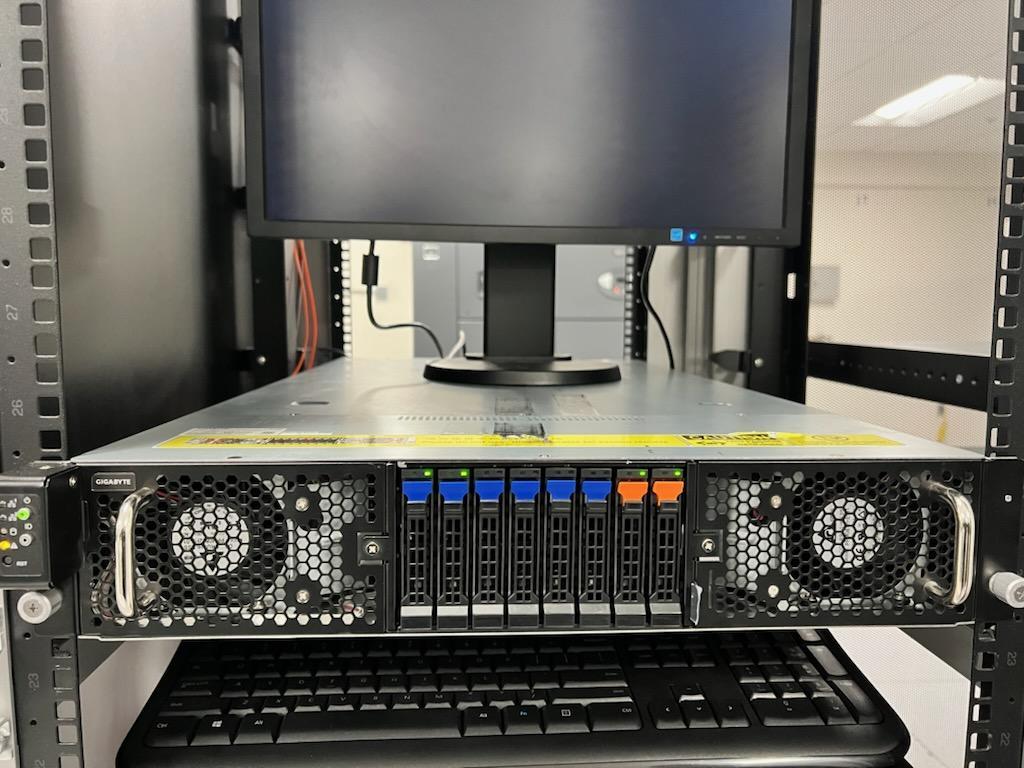 First Nautilus Node server Installed
In a CCC Machine Room 
August 30, 2024
Peter Maharaj, Rose Parnsoonthorn,
In the SDCCD Machine Room
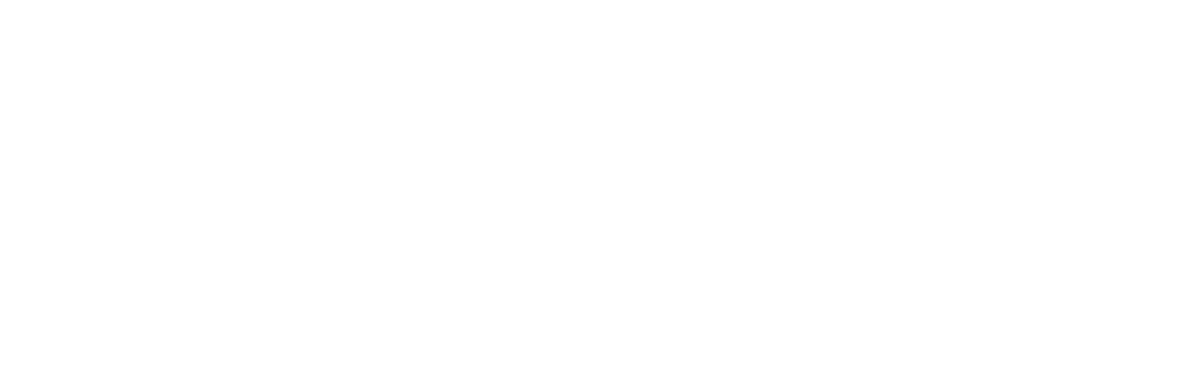 An Attractive, Value-Added Opportunity
[Speaker Notes: CENIC AIR is an attractive, value-added option for many R+E institutions wanting to foster or grow AI-R+D capabilities and AI curricula. 
 
Installation and technical support of an institution’s network/processing/storage infrastructure and assets of any kind, large or small, is certainly never easy
That said, CENIC AIR is, relatively speaking, an Easy Button to take advantage of for R+E institutions (of almost any type or stature) that wish to encourage, create, or expand their AI curricula, AI training, or AI-related R+D. That Easy Button itself is actually a key strategy toward achieving a proliferation of CENIC AIR Science DMZs throughout California in order to very effectively prepare the state for the AI future and the AI economy. 
Join us!]
Acknowledgements
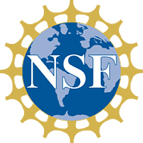 CENIC AIR and the NRP are supported by NSF grants:
OAC-1541349, OAC-1826967, OAC-2030508, OAC-1841530, OAC-2005369, OAC-21121167, CISE-1713149, CISE-2100237, CISE-2120019, & OAC-2112167

SDSC
UCSD
And CENIC!
Thank you